Drell-Yan Scattering at Fermilab: SeaQuest and Beyond
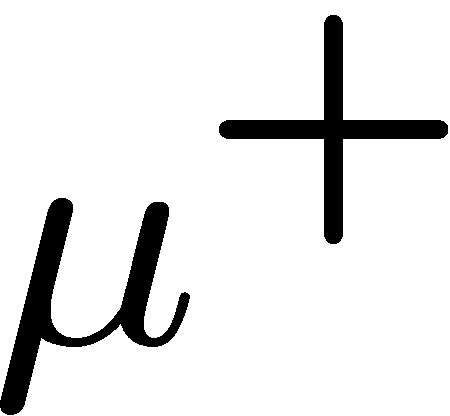 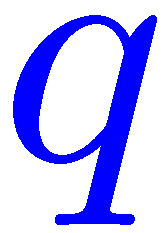 Wolfgang Lorenzon
  (1-November-2010)
Santa Fe Drell-Yan Workshop
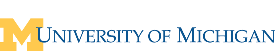 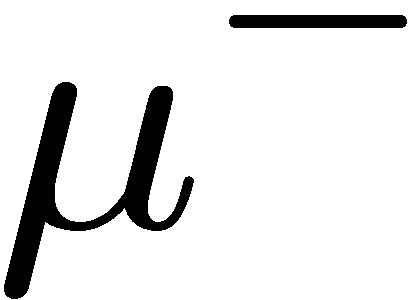 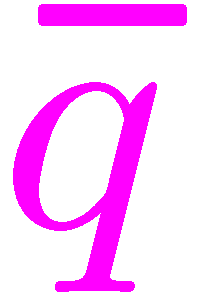 Introduction
SeaQuest: Fermilab Experiment E906
 What will we learn?
 What will we measure?
 How will we measure it?
Beyond SeaQuest
 Polarized Drell-Yan at FNAL?
 What would we learn?
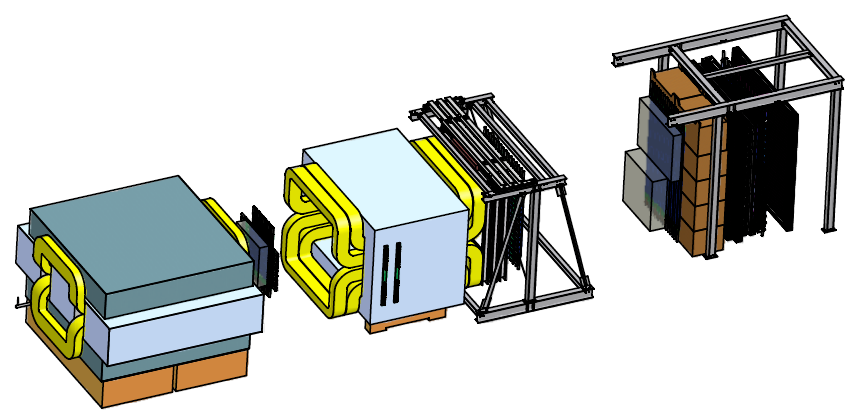 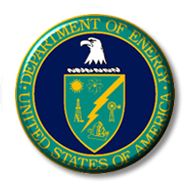 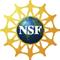 This work is supported by
1
Internal Landscape of the Proton
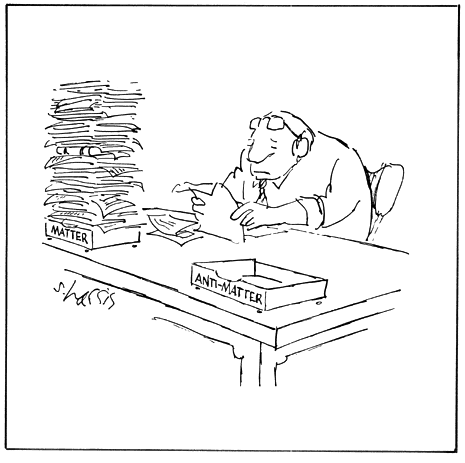 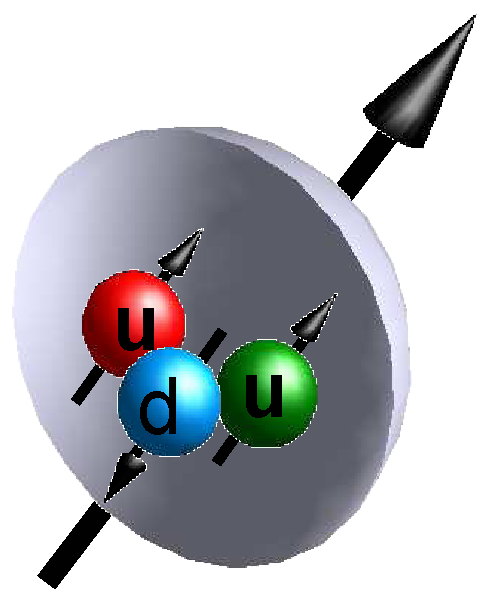 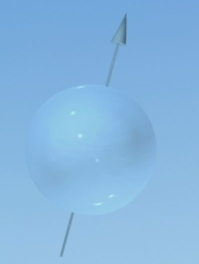 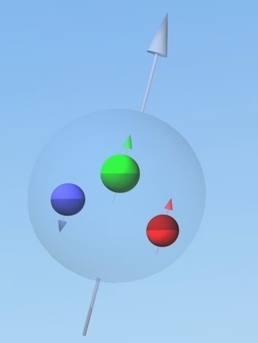 Just three valence quarks?
http://www.sciencecartoonsplus.com/index.htm
2
2
Internal Landscape of the Proton
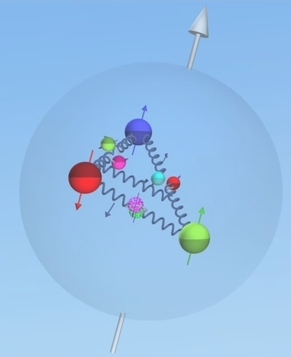 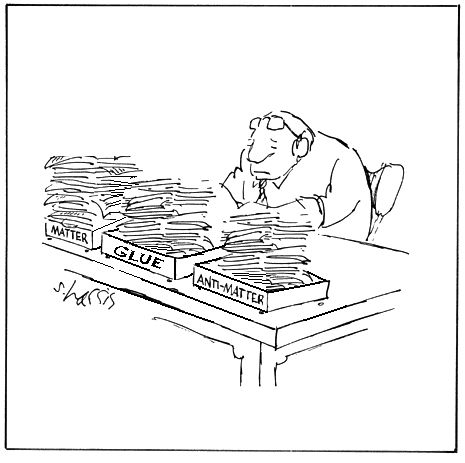 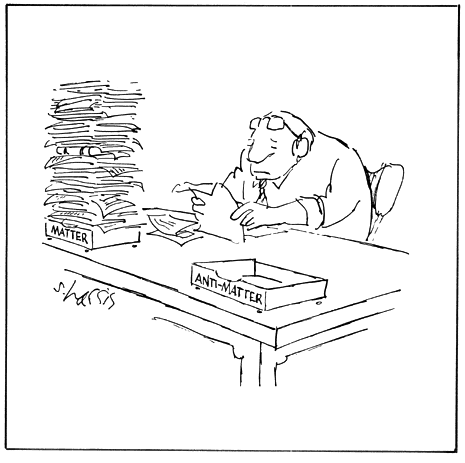 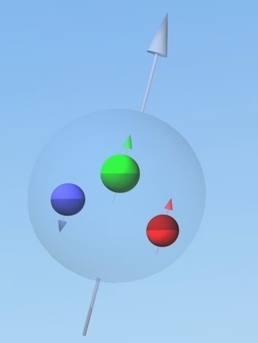 Just three valence quarks?
No!!
And, quark distributions change in the nucleus
http://www.sciencecartoonsplus.com/index.htm
3
3
Flavor Structure of the Proton
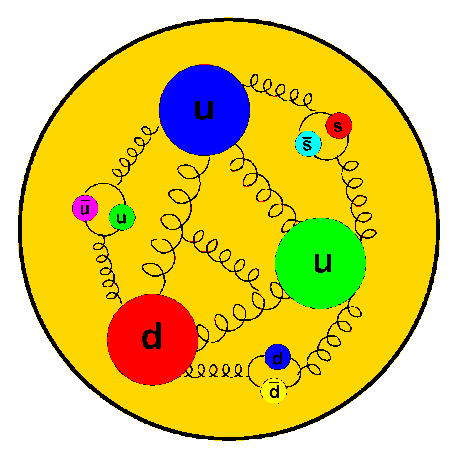 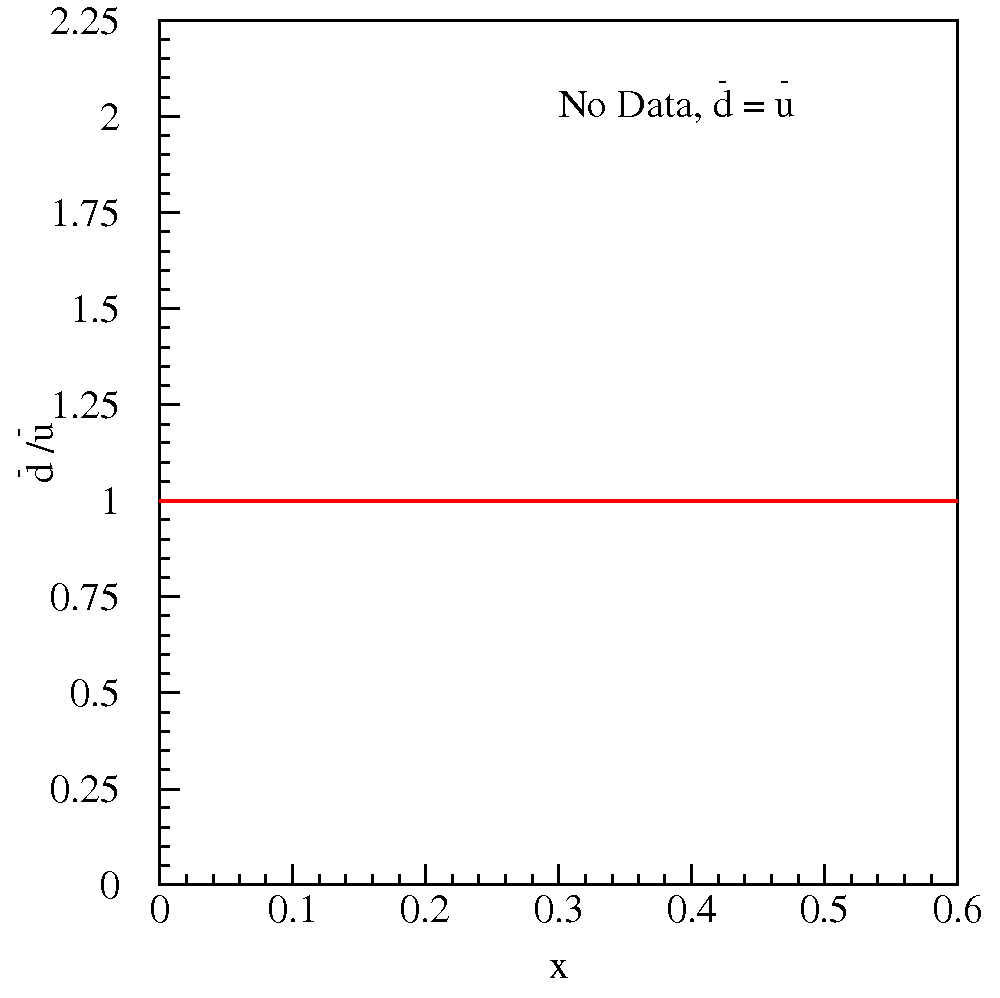 No Data,
Constituent Quark Model   Pure valence description: proton =  2u + d
 Perturbative Sea    sea quark pairs from g      qq    should be flavor symmetric:
What does the data tell us?
4
4
Flavor Structure of the Proton: Brief History
Perturbative Sea
 NMC (Gottfried Sum Rule)
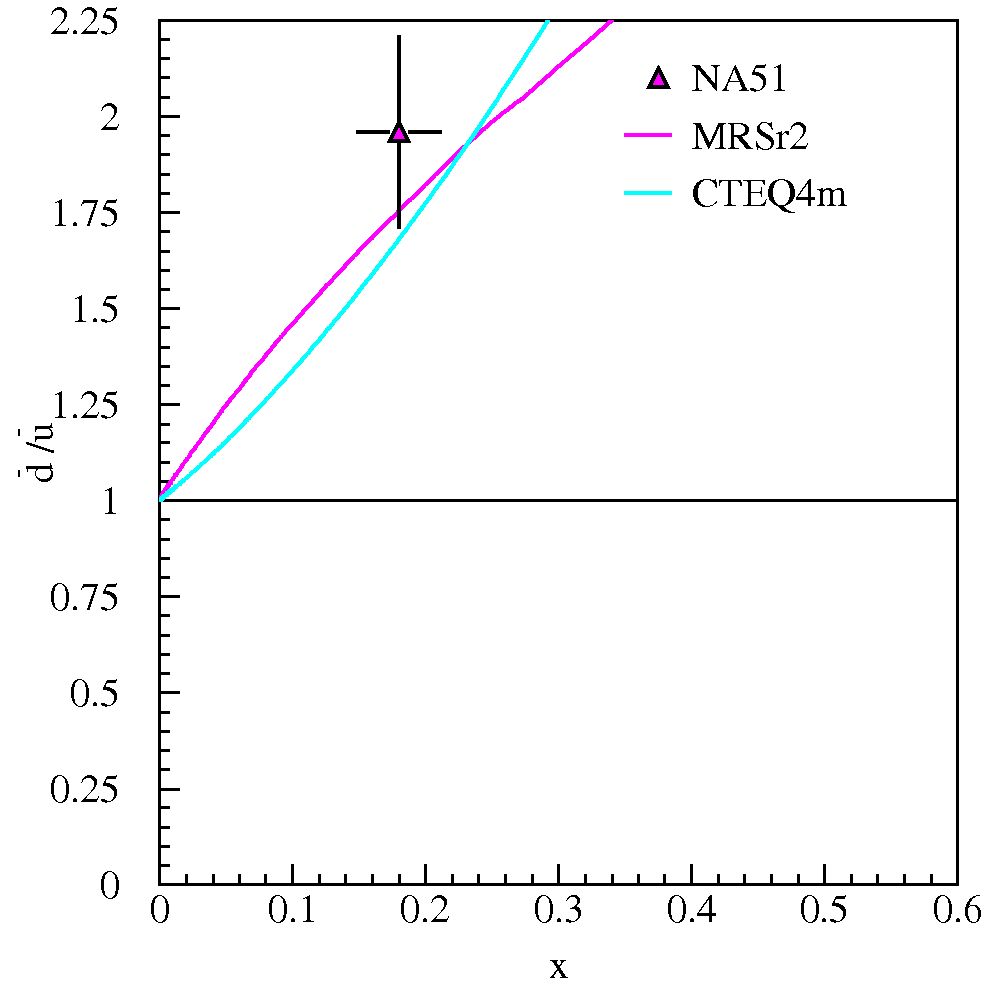 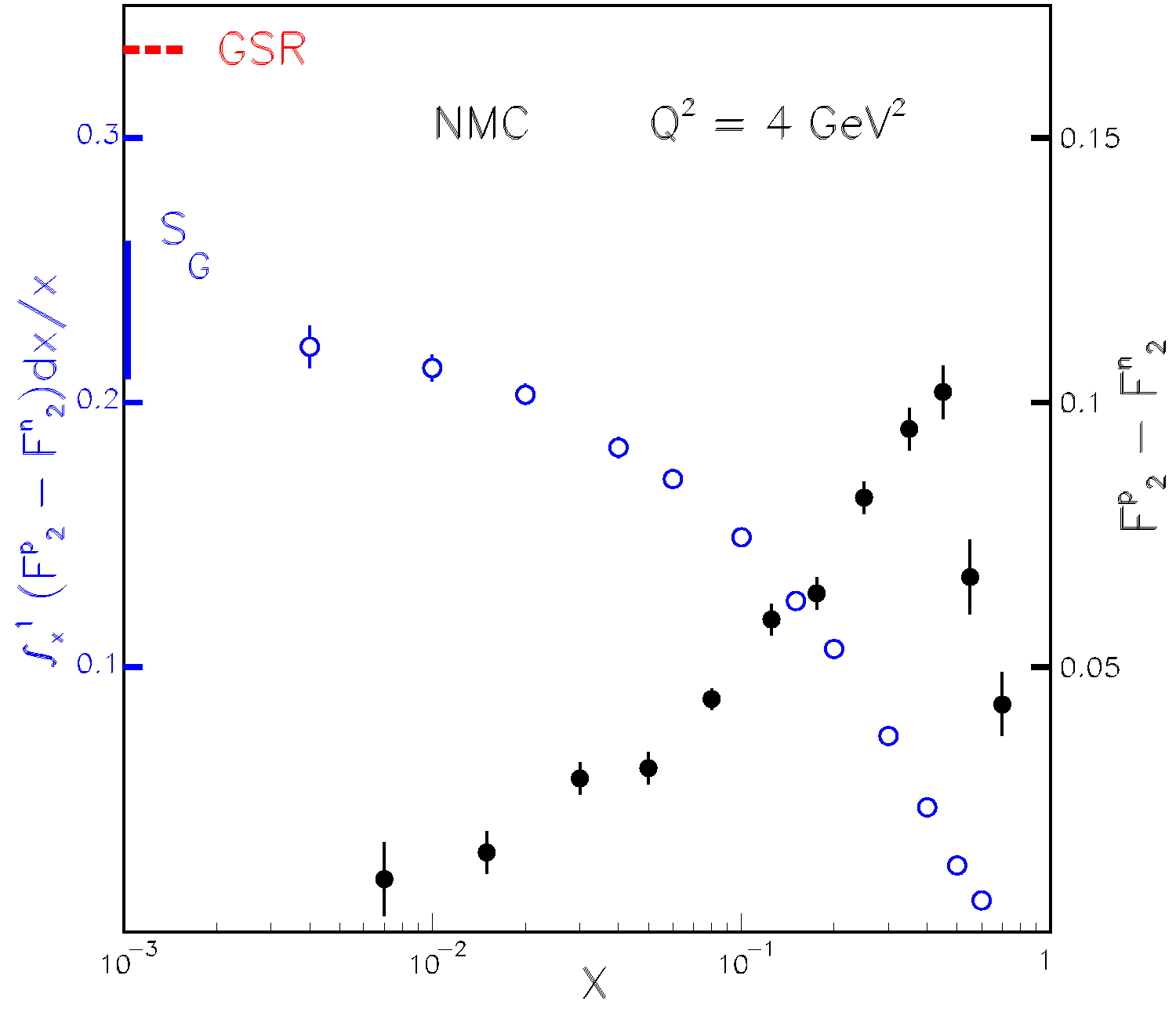 Knowledge of parton distributions is data driven
Sea quark distributions are difficult for Lattice QCD
5
5
Flavor Structure of the Proton: Brief History
Perturbative Sea
 NMC (inclusive DIS)
 NA51 (Drell-Yan) 

 E866/NuSea (Drell-Yan)
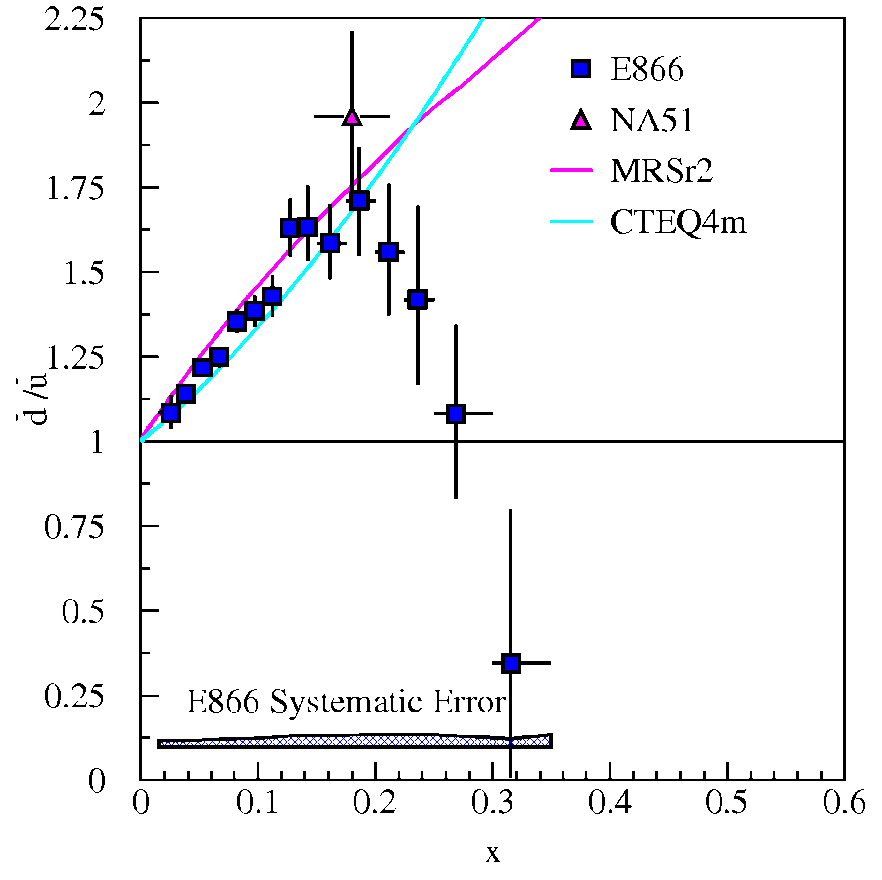 What is the origin of the sea?
 Significant part of the LHC beam
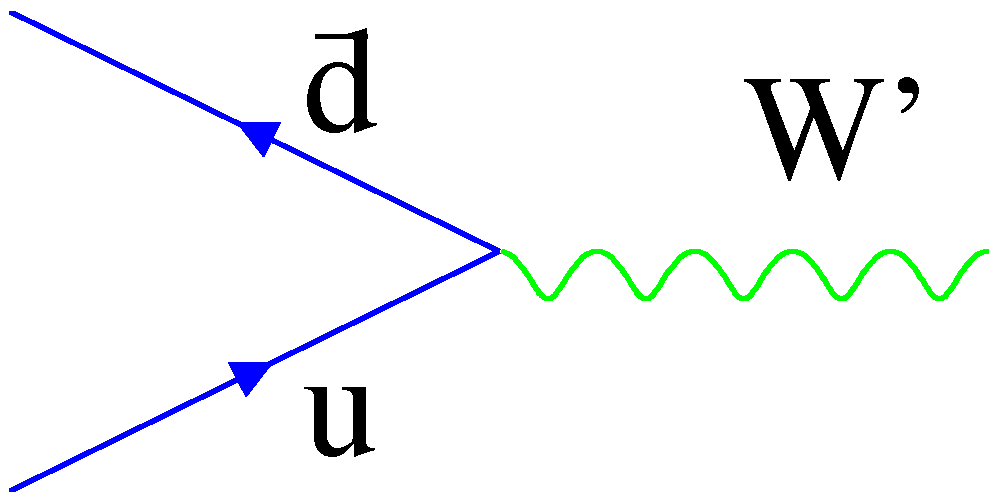 W’
6
6
[Speaker Notes: Production of W bosons in p-p collisions offers sensitivity to the antiquark distributions.]
Flavor Structure of the Proton - III
There is a gluon splitting component which is symmetric  


 
 Symmetric sea via pair production from gluons subtracts off
 No gluon contribution at 1st  order in s
 Non-perturbative models are motivated by the observed  difference
A proton with 3 valence quarks plus glue cannot be right at any scale!!
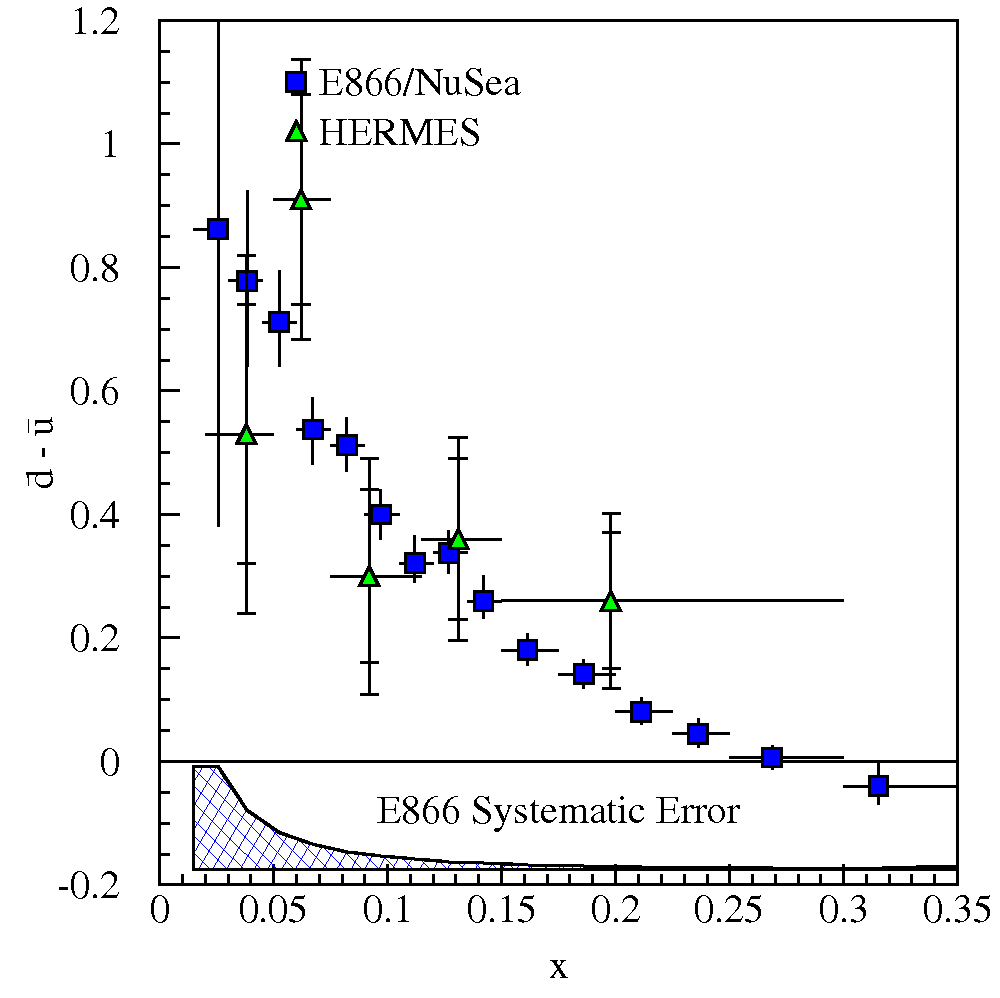 7
7
[Speaker Notes: D-bar-u-bar is pure flavor non-singlet quantity (its integral is Q^2 independent, and its Q^2 evolution does not depend on gluon distributions of proton in leading order).]
Flavor Structure of the Proton - IV
quark d.o.f. in a pion   mean-field: u       d + p+
 nucleon = chiral soliton
 one parameter:    dynamically generated    quark mass
 expand in 1/Nc:
nucleon = gas of    massless partons
 few parameters:    generate parton    distribution functions
 input:     QCD: chiral structure    DIS: u(x) and d(x)
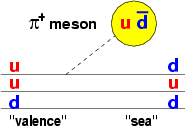 8
8
[Speaker Notes: Chiral quark models couple  mesons directly to constituent quarks. There are also instanton models which allow large d-bar -  u-bar.
Note, in each of these models, flavor and spin distributions are intimately linked.]
Flavor Structure of the Proton - V
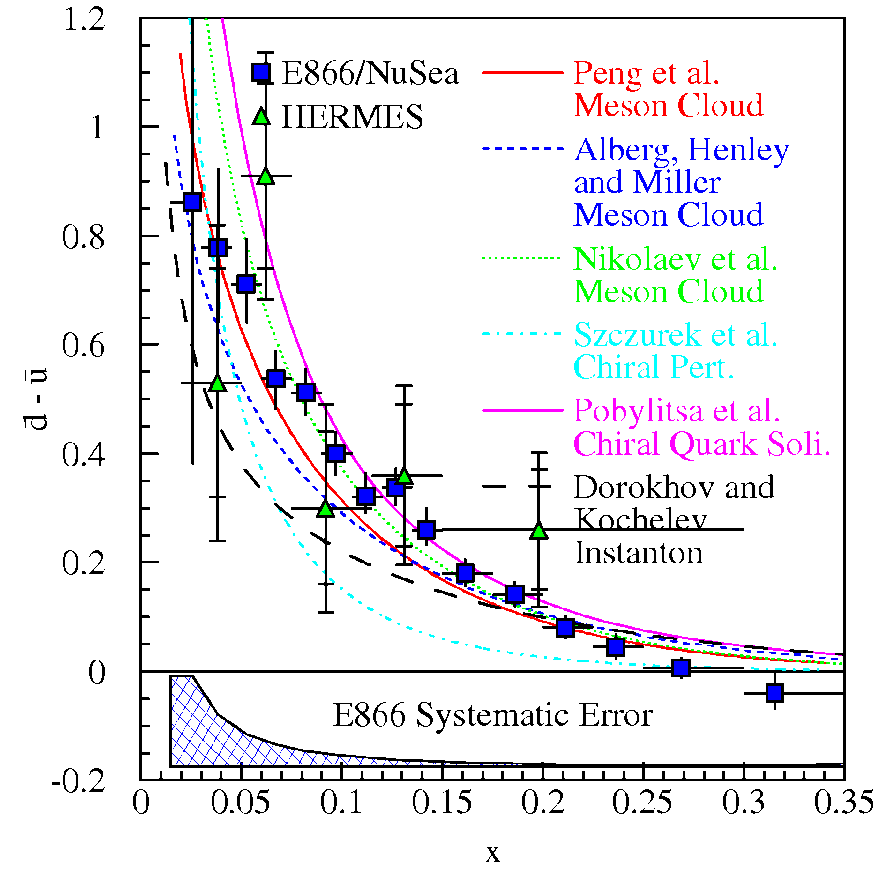 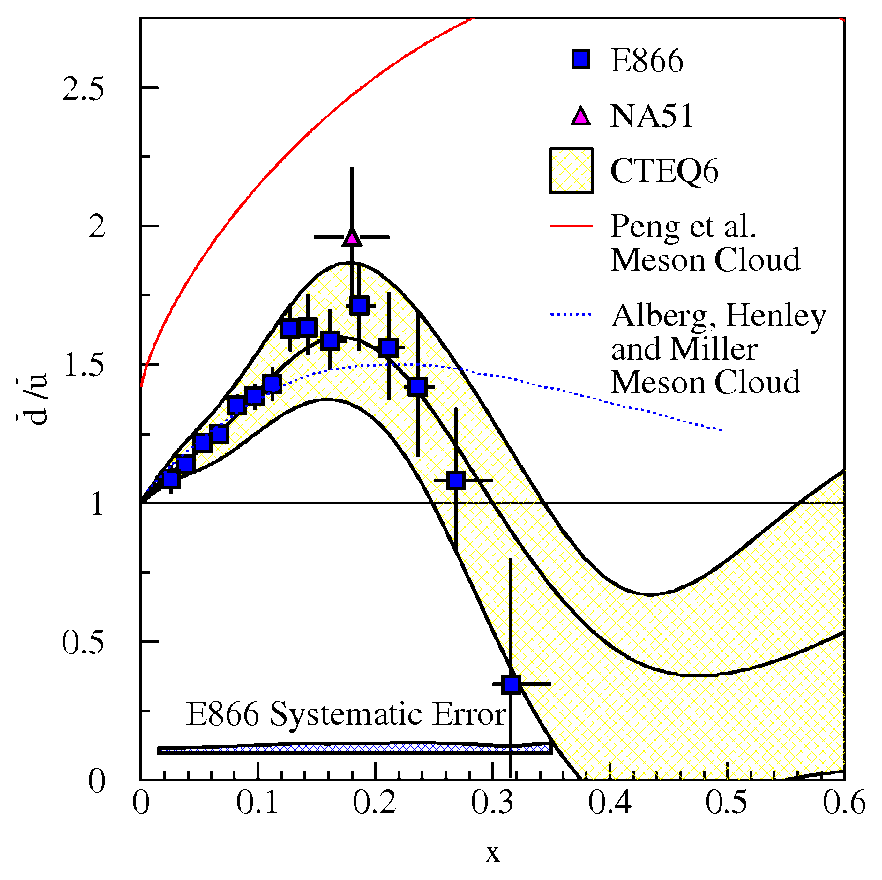 Comparison with models
 High x behavior is not explained
 Perturbative sea seems to dilute  meson cloud effects at large x (but this requires large-x gluons)
Measuring the ratio is powerful
 Are there more gluons and thus  symmetric anti-quarks at higher x?
 Unknown other mechanisms with  unexpected x-dependence?
9
9
[Speaker Notes: None of these models consistently incorporate the flavor symmetric sea and consequently all substantially over-predict the ratio for x>0.23.
Meson cloud model level off at 1.5 to 5 (depending on baryons included in calcs) until x>0.5 and then level off to unity. Instanton model predicts ratio ~4. 
-> possible interpretation of E866 results is that perturbative gluon mechanism begins to dominate over non-pert mechs at lower x than previously expected (indicating larger gluon component in proton – those gluon distributions are poorly constrained currently: 30-40% at x=0.4). 

In contrast to SIDIS, D-Y measurement of ratio has much smaller systematic errors and acceptance corrections.]
Tevatron 800 GeV
Main Injector 120 GeV
SeaQuest: Fermilab Experiment E906
E906 will extend Drell-Yan measurements of E866 (with 800 GeV protons) using upgraded spectrometer and 120 GeV proton beam from Main Injector
Lower beam energy gives factor 50 improvement “per proton” !
 Drell-Yan cross section for given x increases as 1/s
 Backgrounds from J/Y and similar resonances decreases as s
Use many components from E866 to save money/time, in NM4 Hall
Hydrogen, Deuterium and Nuclear Targets
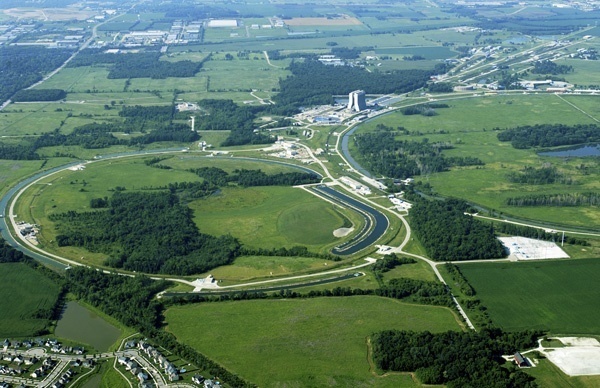 10
10
Fermilab E906/Drell-Yan Collaboration
Abilene Christian University
Donald Isenhower
Rusty Towell, S. Watson

Academia Sinica
Wen-Chen Chang, Yen-Chu Chen, 
Da-Shung Su

Argonne National Laboratory
John Arrington, Don Geesaman*, 
Kawtar Hafidi, Roy Holt, Harold Jackson, 
David Potterveld, Paul E. Reimer*,  
Josh Rubin

University of Colorado
Ed Kinney, Po-Ju Lin

Fermi National Accelerator Laboratory
Chuck Brown, David Christian

University of Illinois
Naomi C.R Makins, Jen-Chieh Peng
National Kaohsiung Normal University
Rurngsheng Guo, Su-Yin Wang

University of New Mexico
Imran Younus
RIKEN
  Yuji Goto, Atsushi Taketani, Yoshinori Fukao, Manabu Togawa

Rutgers University
Ron Gilman,  L. El Fassi
Ron Ransome, Elaine Schulte

Thomas Jefferson National 
Accelerator Facility
Dave Gaskell, Patricia Solvignon

Tokyo Institute of Technology
  Toshi-Aki Shibata

Yamagata University
  Yoshiyuki Miyachi
KEK
Shinya Sawada

Ling-Tung University
Ting-Hua Chang

Los Alamos National Laboratory
Gerry Garvey,  Mike Leitch, Ming Liu, Pat McGaughey

University of  Maryland
Betsy Beise, Kaz Nakahara

University of Michigan
Wolfgang Lorenzon, 
Richard Raymond
Chiranjib Dutta




*Co-Spokespersons
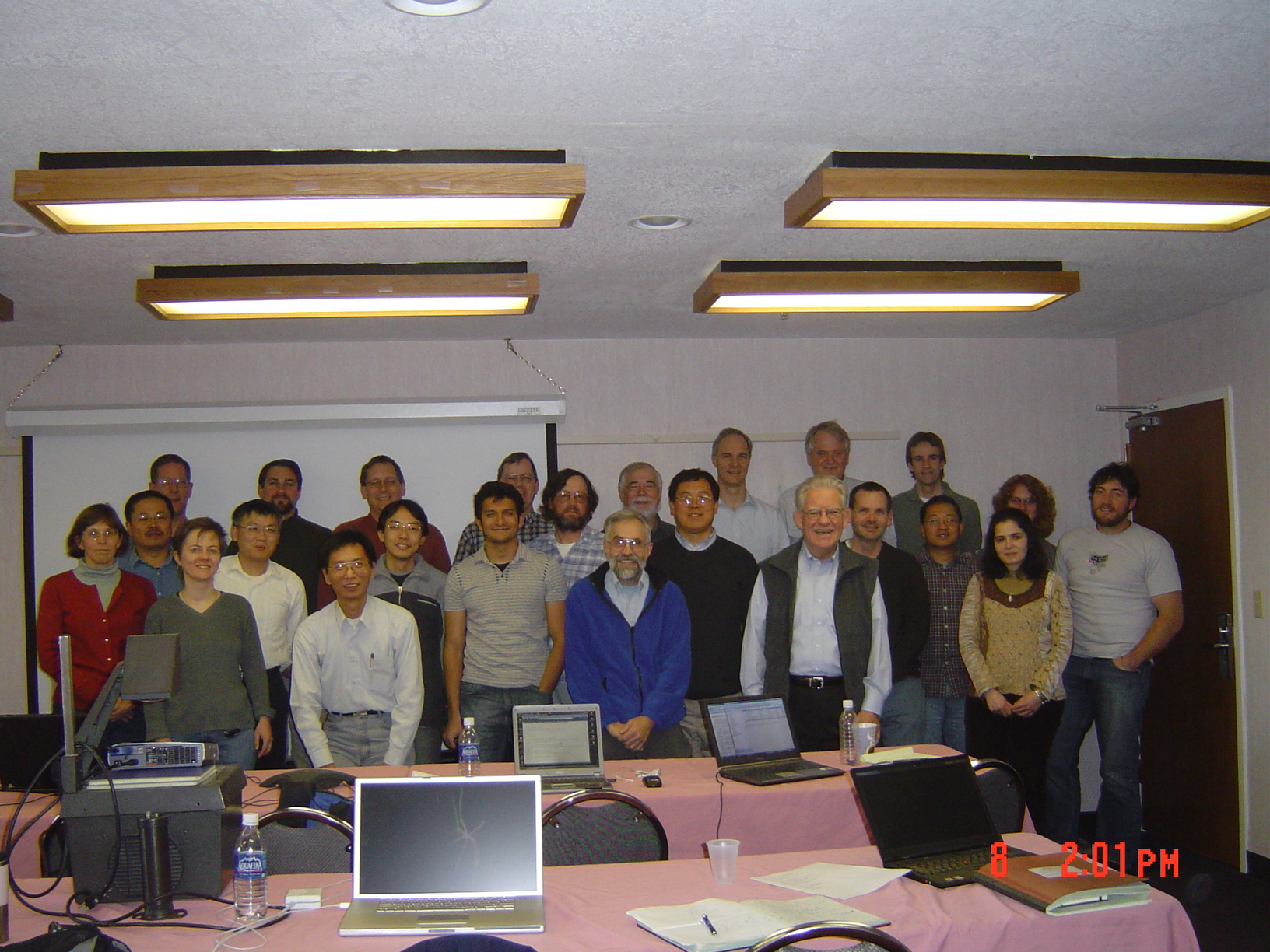 Jan, 2009
Collaboration contains many of the E-866/NuSea groups and several new groups (total 19 groups as of Aug 2010)
11
11
4.9m
Drell-Yan Spectrometer for E906
Drell-Yan Spectrometer for E-906 (25m long)
Station 3
(Hodoscope array, drift chamber track.)
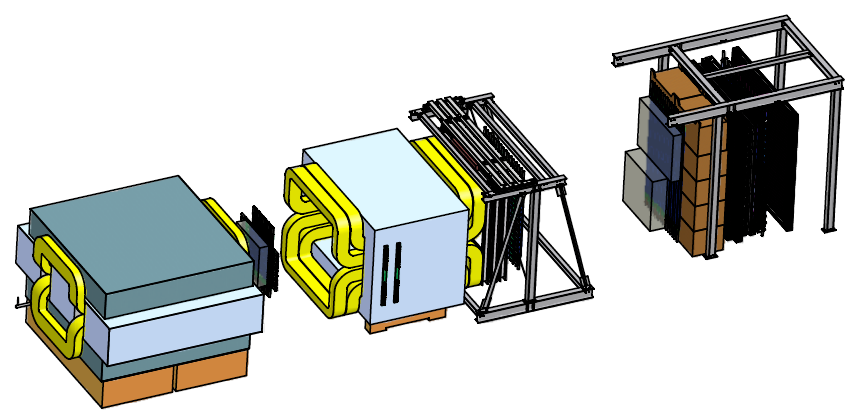 Station 1
(hodoscope array,
MWPC track.)
Iron Wall
(Hadron absorber)
Station 4
(hodoscope array, prop tube track.)
KTeV Magnet
(Mom. Meas.)
Station 2
(hodoscope  array, drift chamber track.)
Solid Iron Magnet
(focusing magnet, hadron absorber and beam dump)
Targets
(liquid H2, D2, and solid targets)
12
Fixed Target Drell-Yan:  What we really measure
Drell-Yan Spectrometer for E906
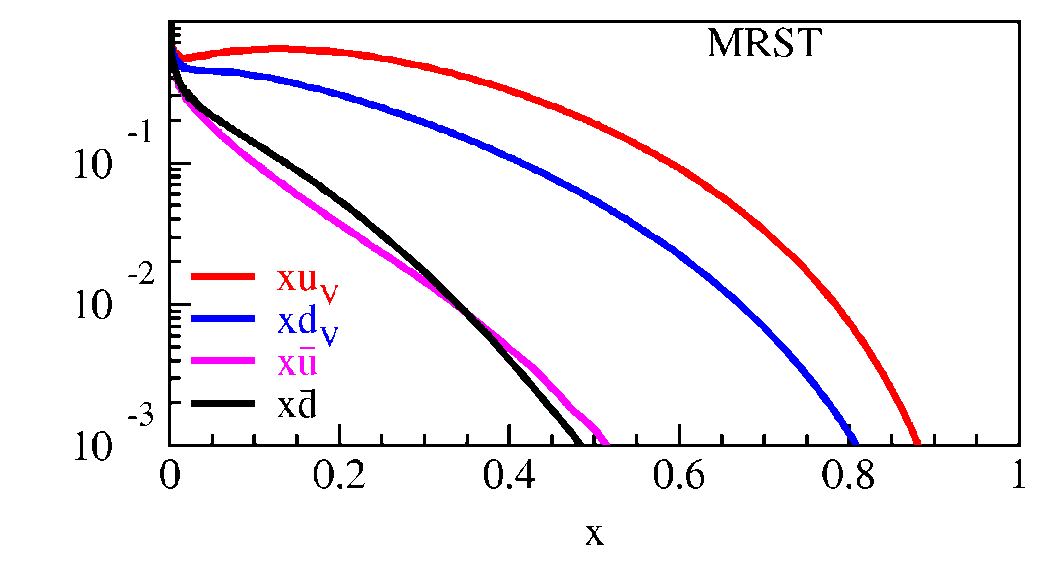 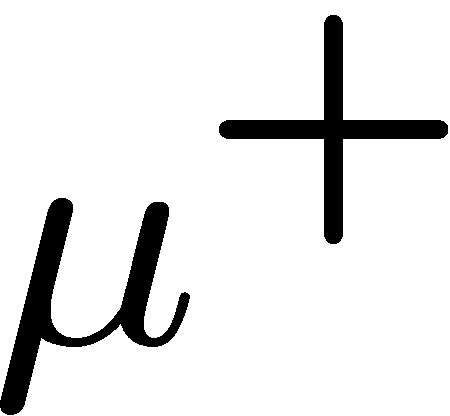 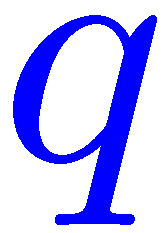 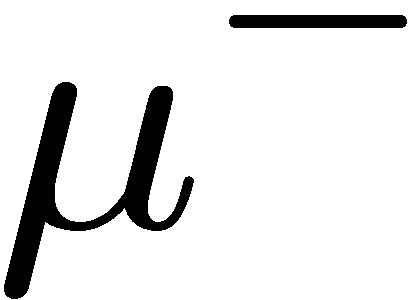 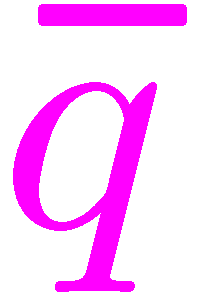 Measure yields of +- pairs from different  targets
Reconstruct p , M2= xbxts
Determine xb, xt
Measure differential cross section


Fixed target kinematics and detector acceptance give xb > xt
xF = 2p||/s1/2 ≈ xb – xt
Beam valence quarks probed at high x
Target sea quarks probed at low/intermediate x
xtarget
xbeam
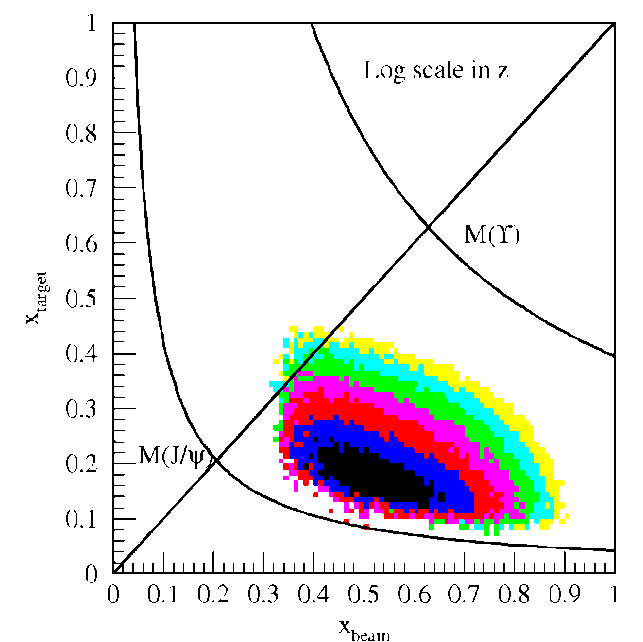 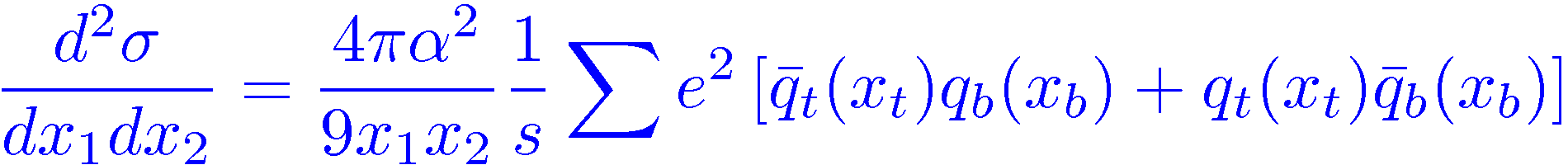 E906 Spect. 
Monte Carlo
13
[Speaker Notes: Determine mass and momentum of virtual photon
Determine momentum fraction x_b and x_t of partons in beam and target
Measure absolute differential cross section
Sensitivity of D-Y process to anti-quark distribution of target or beam clear from examining diff. cross section
At large x, parton distributions are dominated by valence distributions, at small x by sea distributions
So in limit of large x_b and small x_t, cross section is dominated by first term -> providing direct sensitivity to antiquark sea of target nuclei
So if we just have to design the right experiment: This is E906.]
Fixed Target Drell-Yan:  What we really measure - II
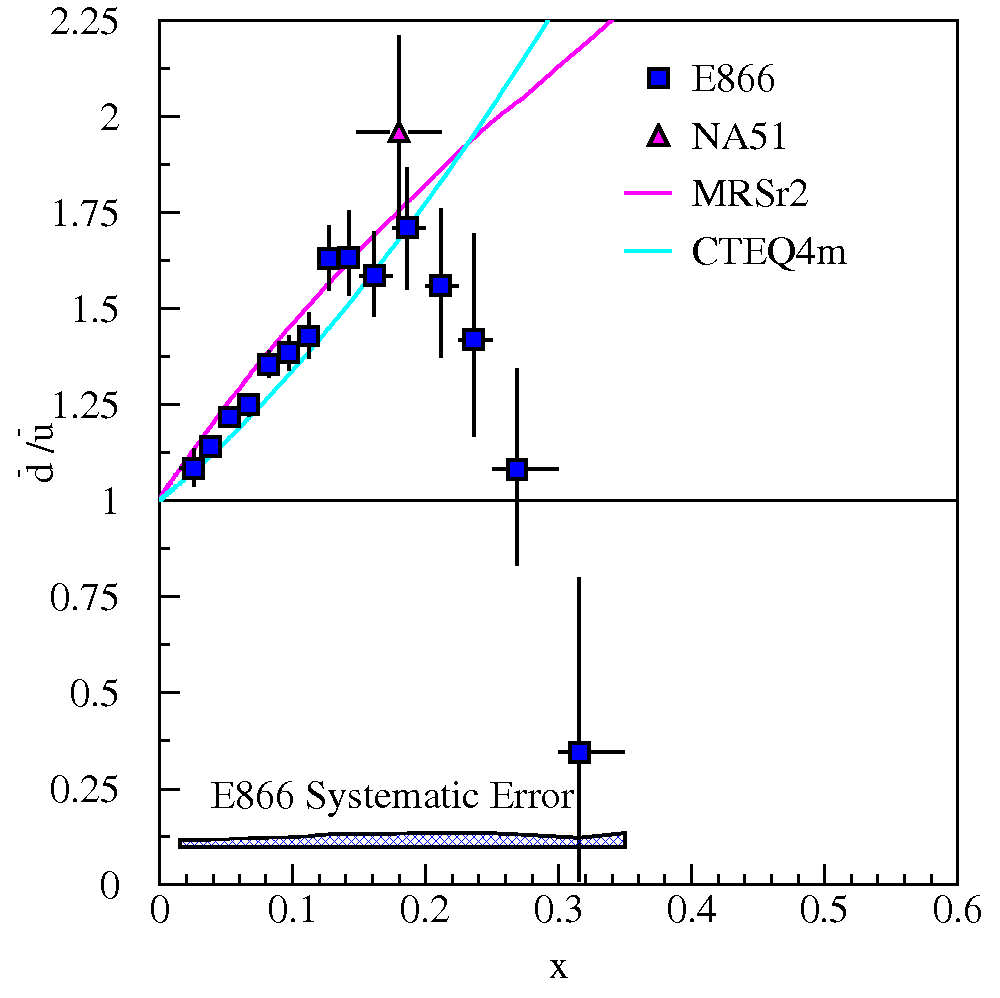 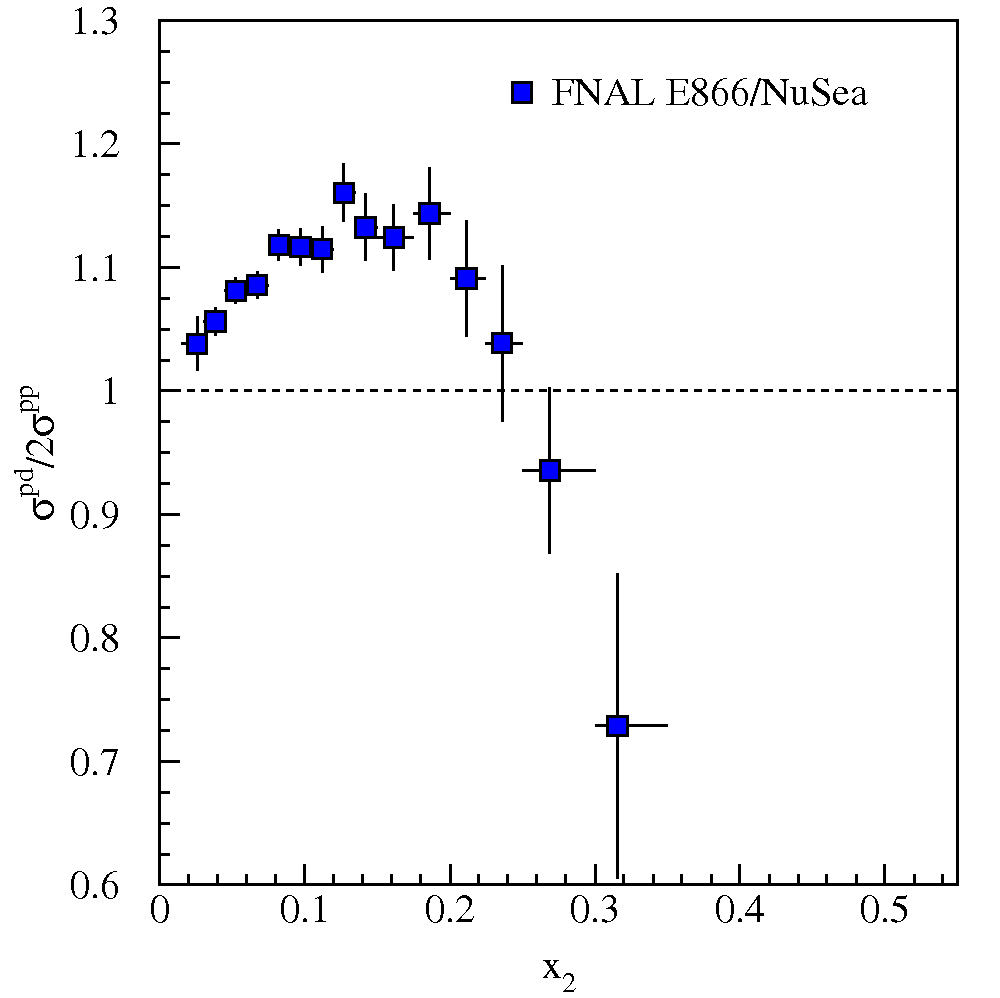 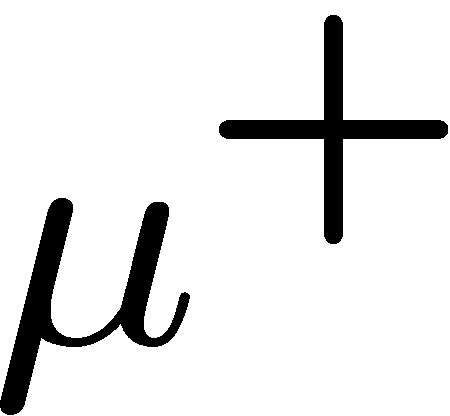 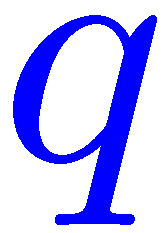 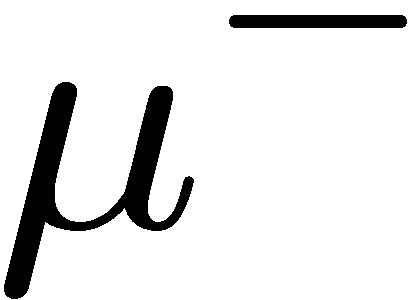 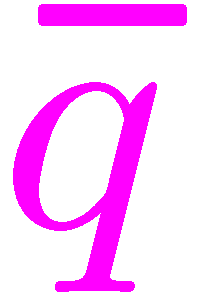 Measure cross section ratios on Hydrogen, Deuterium (and Nuclear) Targets
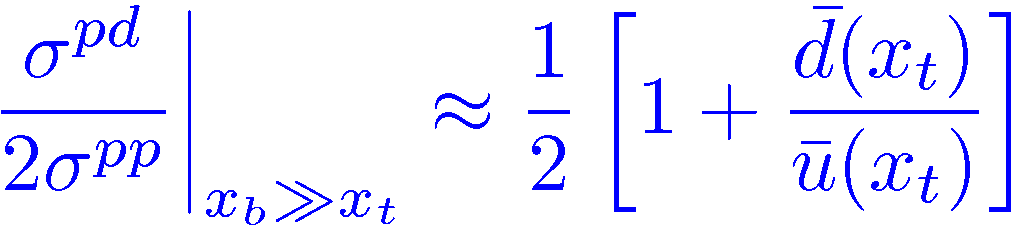 14
SeaQuest Projections for d-bar/u-bar Ratio
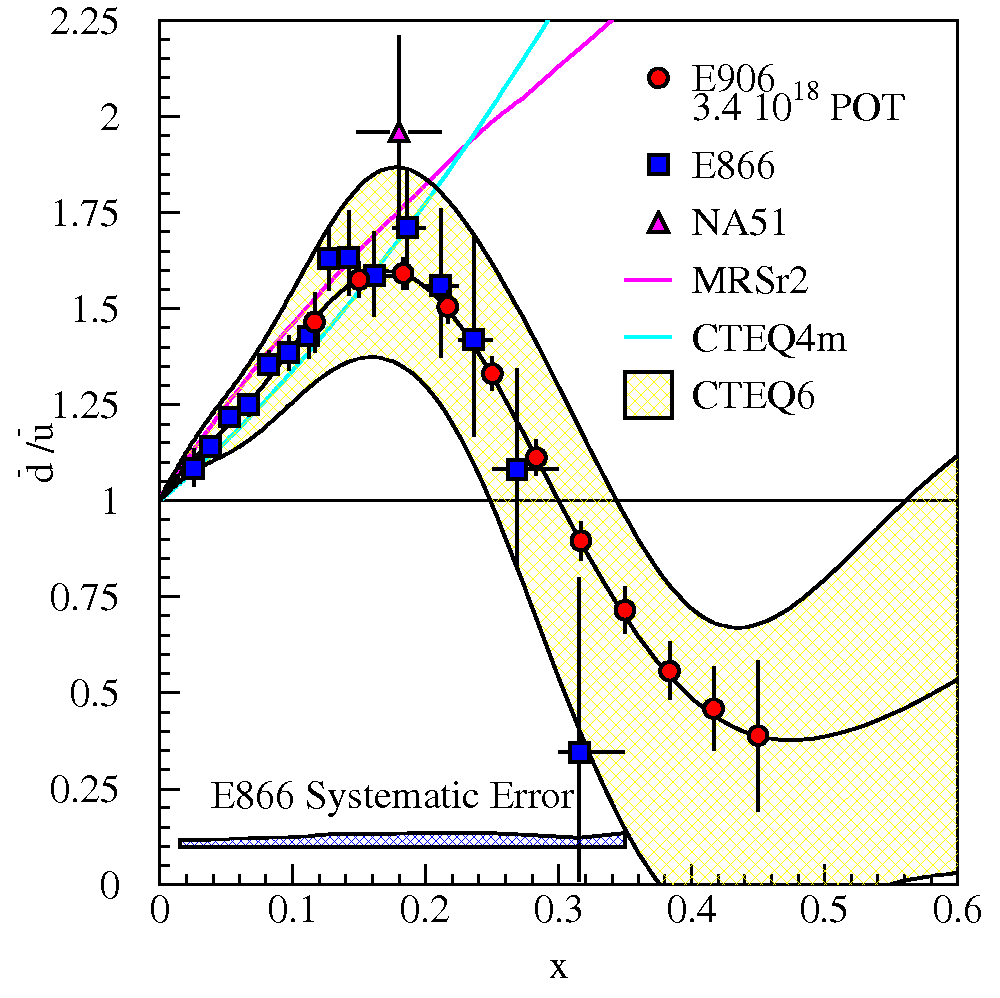 SeaQuest will extend these measurements and reduce  statistical uncertainty
SeaQuest expects systematic uncertainty to remain at ≈1% in cross section ratio
5 s slow extraction spill each minute
Intensity:
2 x 1012 protons/s (=320 nA)
1 x 1013 protons/spill
15
Alde et al (Fermilab E772) Phys. Rev. Lett. 64 2479 (1990)
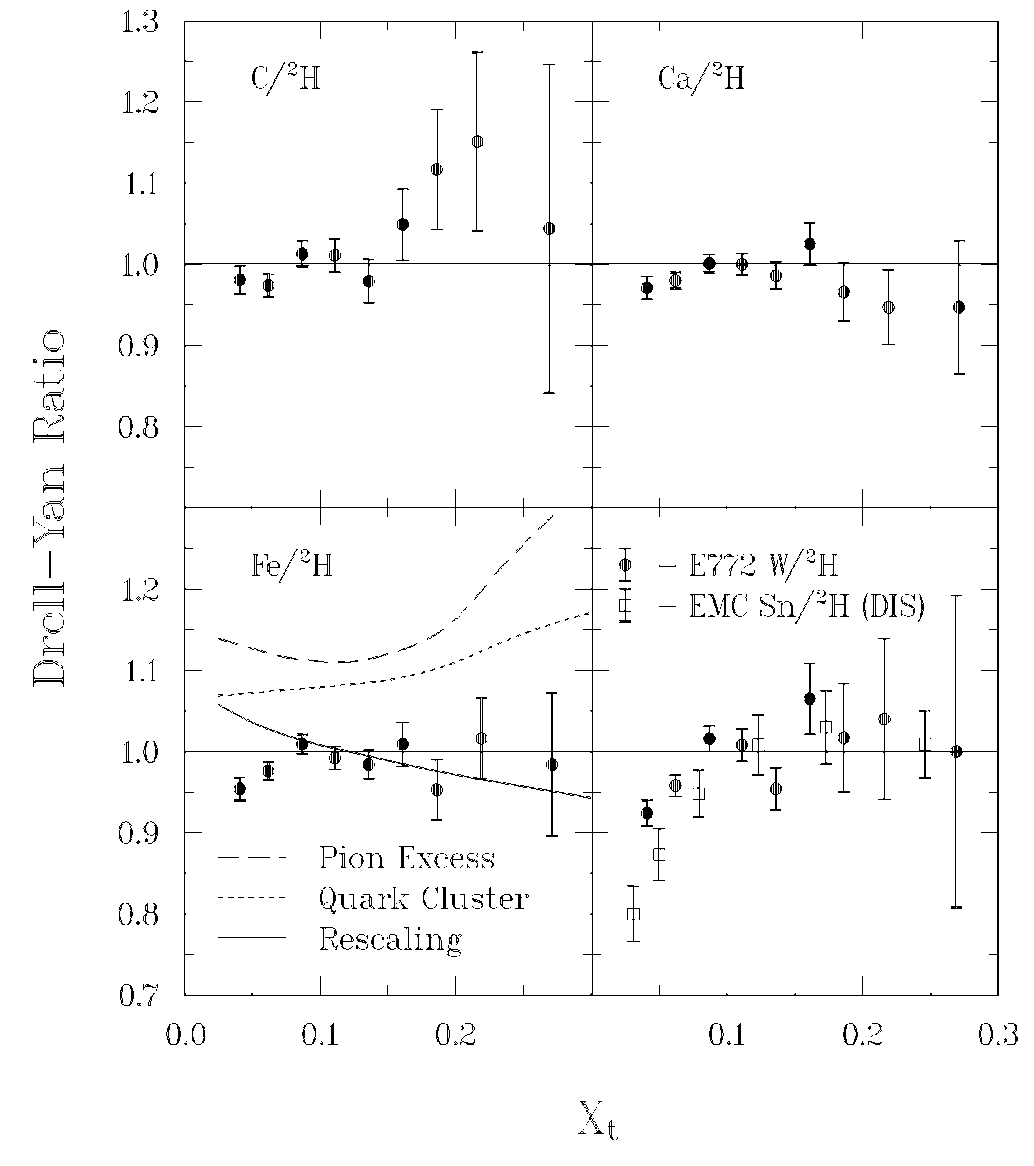 Anti-Shadowing
EMC Effect
Shadowing
Sea quark distributions in Nuclei
EMC effect from DIS is well established
Nuclear effects in sea quark distributions may be different from valence sector
Indeed, Drell-Yan apparently sees no Anti-shadowing effect (valence only effect)
E772 D-Y
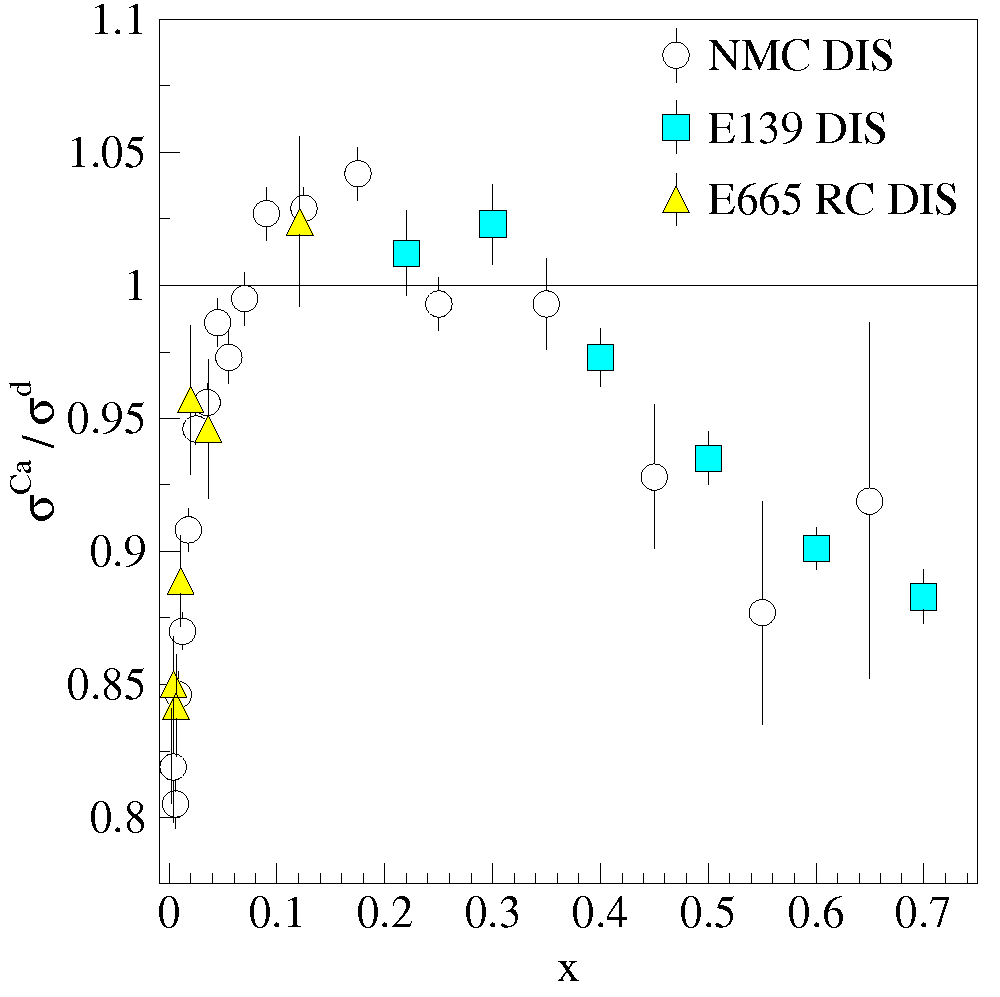 16
[Speaker Notes: The distributions of partons in a free nucleon differ from those of a nucleon bound in heavy nuclei (EMC effect). 
Nuclear effects in sea quark distributions may be entirely different from those in valence sector. And indeed, unlike e and mu scattering, D-Y data from E772 show no anti-shadowing (although with limited stats).]
Sea quark distributions in Nuclei - II
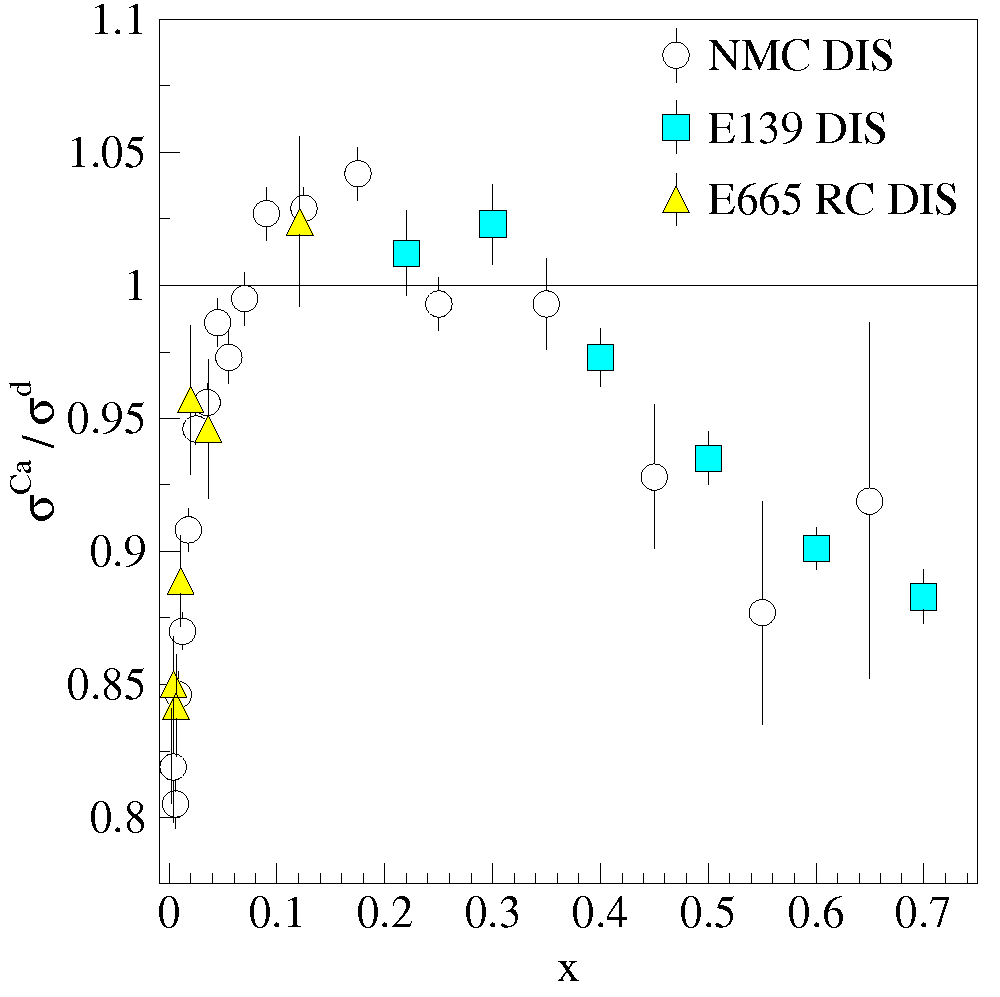 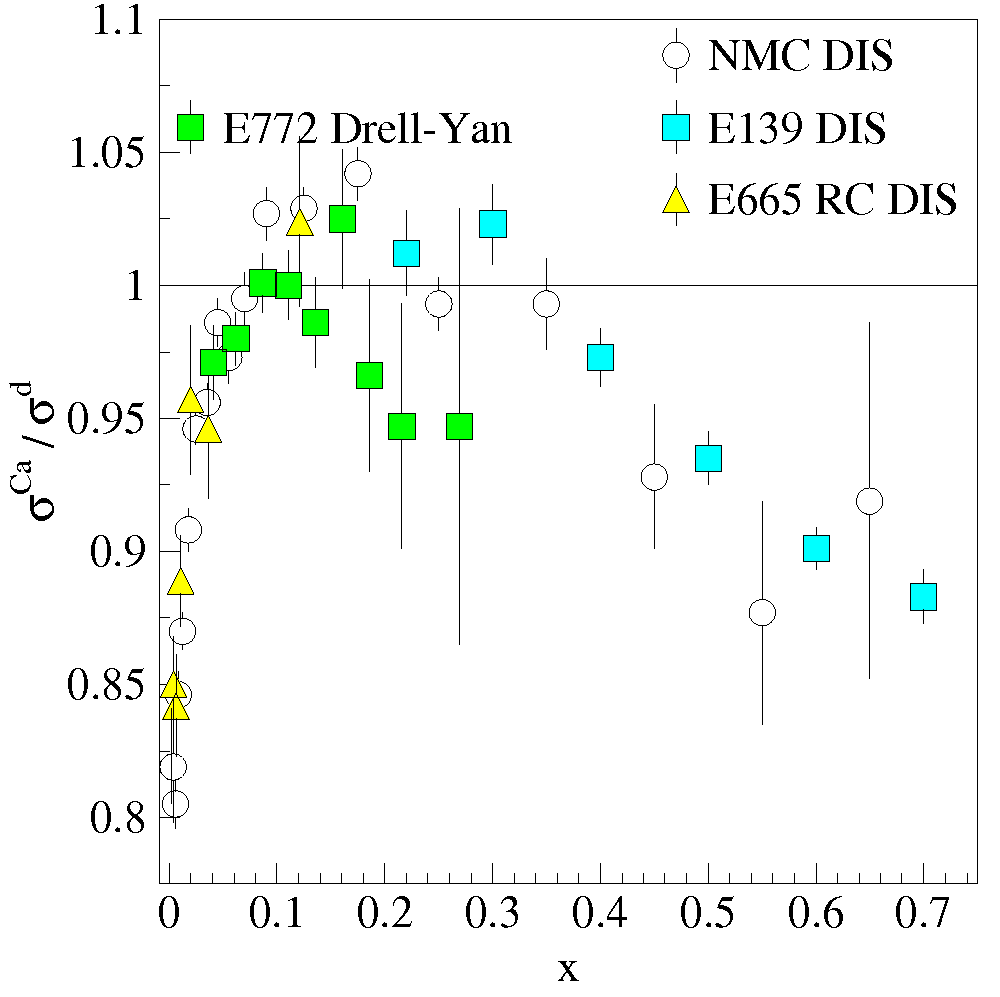 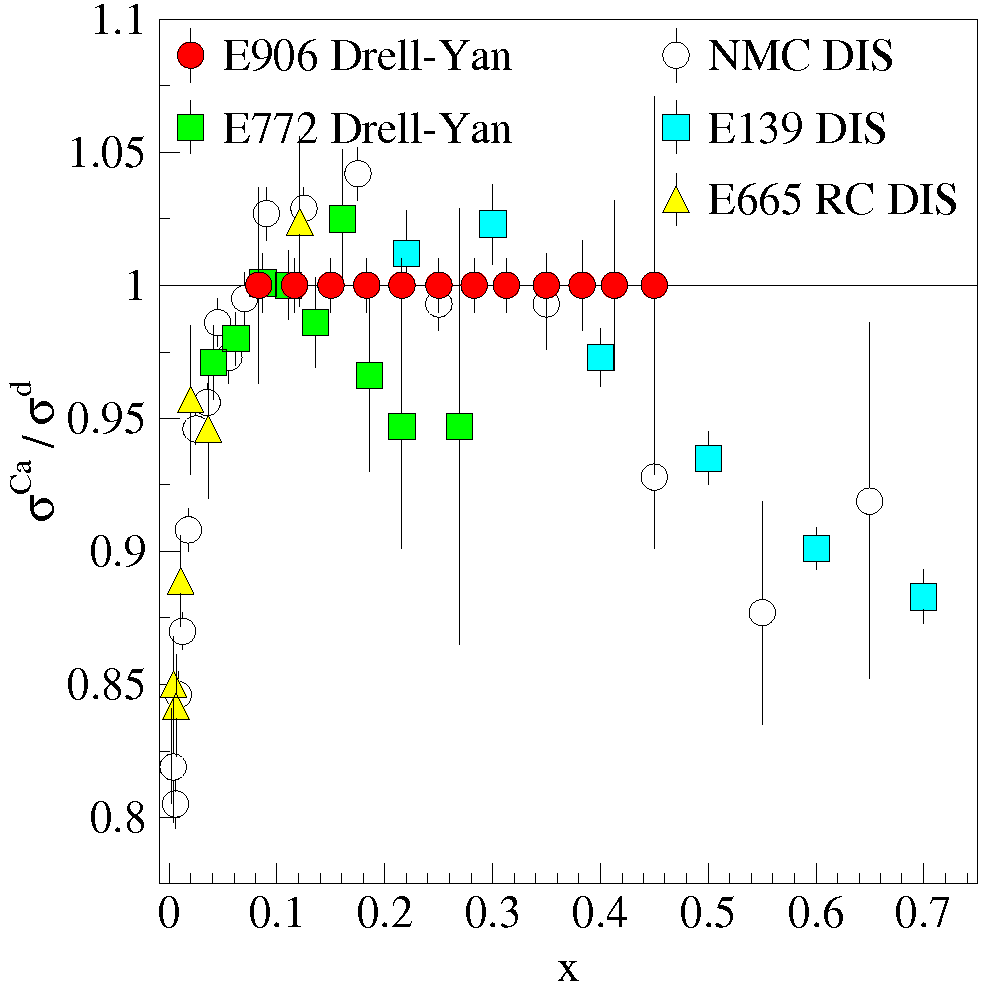 SeaQuest can extend statistics and x-range
Are nuclear effects the same for sea and valence distributions?
What can the sea parton distributions tell us about the effects of nuclear binding?
17
Where are the exchanged pions in the nucleus?
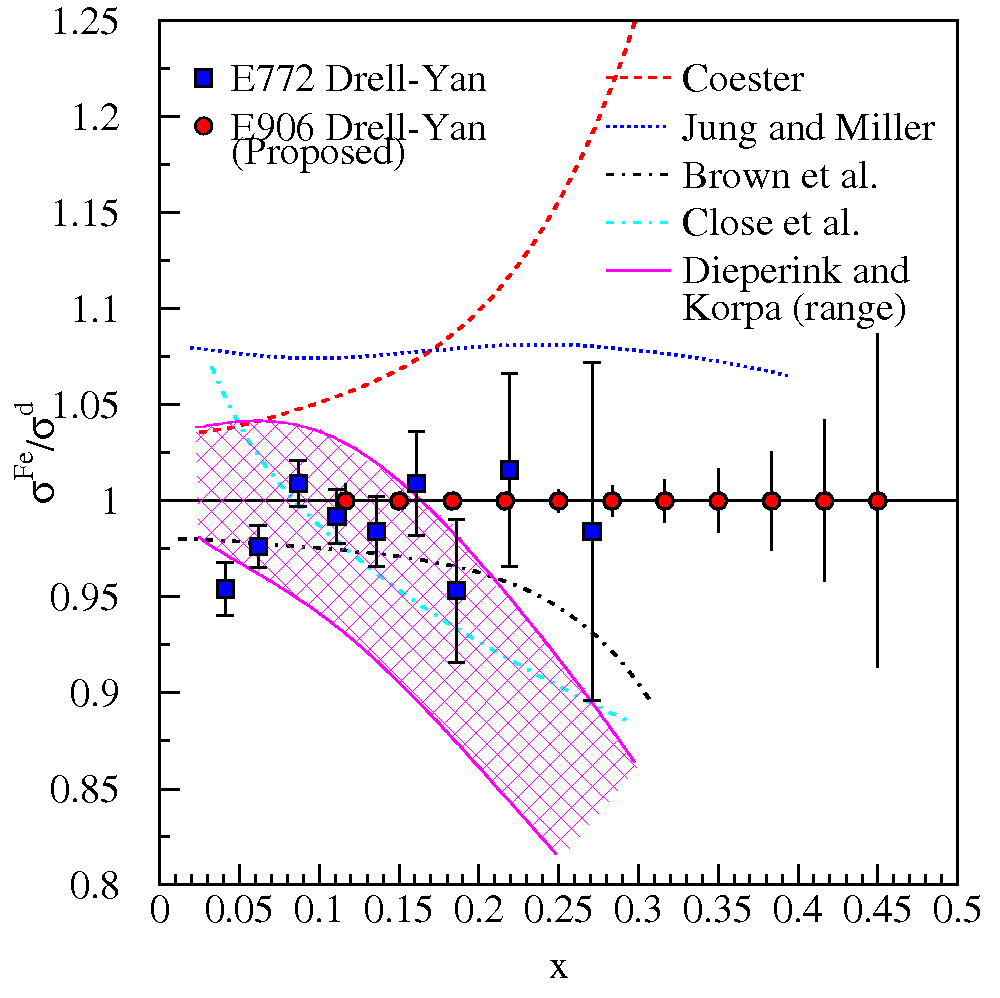 The binding of nucleons in a nucleus is expected to be governed by the exchange of virtual “Nuclear” mesons.
No antiquark enhancement seen in Drell-Yan (Fermilab E772) data.
Contemporary models predict large effects to antiquark distributions as x increases
Models must explain both DIS-EMC effect and Drell-Yan
SeaQuest can extend statistics and x-range
18
[Speaker Notes: In context of nuclear convolution models, virtual pion contributions to nuclear structure functions were expected to lead to sizeable increases in sea distributions of nuclei compared with deuterium. But except for shadowing region, little nuclear dependence was found in the E772 D-Y measurements. The non-observation of nuclear pions call into question the most widely believed traditional meson-exchange model of the nucleus, which presents a fundamental problem for NP. The expected enhancement to the sea Fe to D is based on Coester’s model calcs. 

If large nuclear effects were found that might signal that nuclear effects may be important in the D/H ratio.]
Fermilab Seaquest Timelines
Fermilab PAC approved the experiment in 2001, but experiment was not scheduled due to concerns about “proton economics”
Stage II approval in December 2008
Expect to start running around Thanksgiving for 2 years of data collection
Expt. Funded
Experiment 
Construction
Experiment                                     Exp.
         Runs                                          Runs
Shutdown
2014
2013
2012
2009
2008
2011
2010
Beam: low intensity
high intensity
no Tevatron extension
June 2010
Apparatus available for future programs at, e.g. Fermilab, J-PARC or RHIC
 significant interest from collaboration for continued program
19
Fermilab Seaquest Timelines
Fermilab PAC approved the experiment in 2001, but experiment was not scheduled due to concerns about “proton economics”
Stage II approval in December 2008
Expect to start running around Thanksgiving for 2 years of data collection
Expt. Funded
Experiment 
Construction
Experiment                                     Exp.
         Runs                                          Runs
2014
2013
2012
2009
2008
2011
2010
Beam: low intensity
low intensity
low intensity
w/  Tevatron extension
Apparatus available for future programs at, e.g. Fermilab, J-PARC or RHIC
 significant interest from collaboration for continued program
20
Beyond SeaQuest
Polarized Drell-Yan Experiment  
 Not yet done!
 transverse momentum dependent distributions functions   (Sivers, Boer-Mulders, etc)
 Transversely Polarized Beam or Target
Sivers function in single-transverse spin asymmetries (SSA) (sea quarks or valence quarks)
  -  sea quark effects might be small
        - valence quark effects expected to be large 
 transversity    Boer-Mulders function
  Beam and Target Transversely Polarized
flavor asymmetry of sea-quark polarization
transversity (quark     anti-quark for pp collisions)
  -  anti-quark transversity might be very small
21
Sivers Function
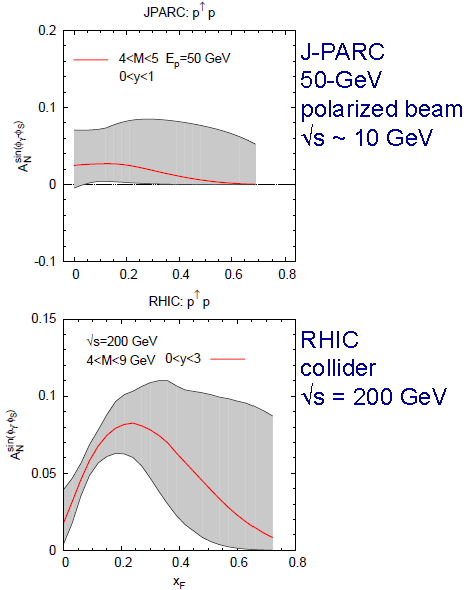 described by transverse-momentum dependent distribution function
captures non-perturbative spin-orbit coupling effects inside a polarized proton
leads to a sin (f – fS) asymmetry in SIDIS and Drell-Yan
done in SIDIS (HERMES, COMPASS)
Sivers function is time-reversal odd
 leads to sign change  
 fundamental prediction of QCD  (goes to heart of gauge formulation of field theory)  
       Predictions based on fit to SIDIS data
Anselmino et al. PRD79, 054010 (2009)
22
Sivers Function
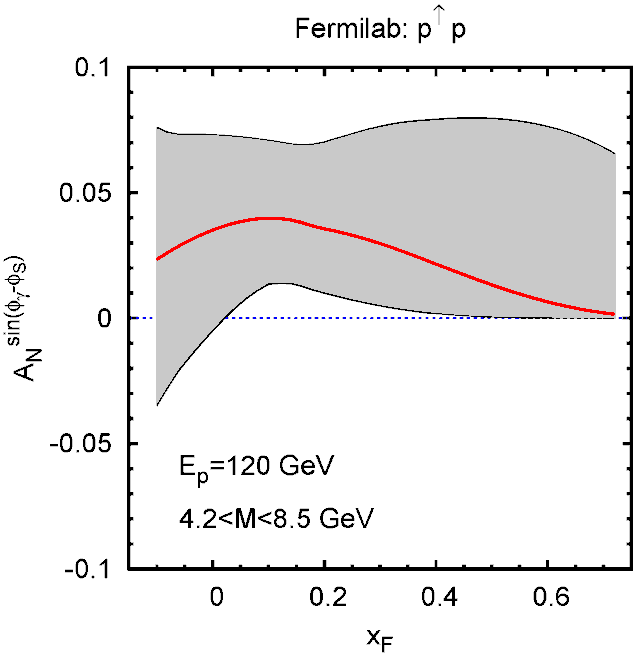 described by transverse-momentum dependent distribution function
captures non-perturbative spin-orbit coupling effects inside a polarized proton
leads to a sin (f – fS) asymmetry in SIDIS and Drell-Yan
done in SIDIS (HERMES, COMPASS)
Sivers function is time-reversal odd
 leads to sign change  
 fundamental prediction of QCD  (goes to heart of gauge formulation of field theory)  
       Predictions based on fit to SIDIS data
FNAL
120 GeV
polarized beam
√s ~ 15 GeV
(hydrogen)
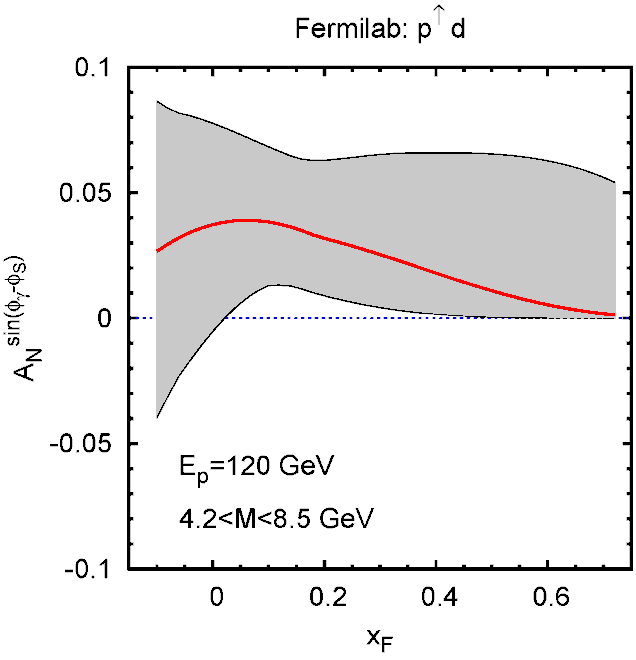 FNAL
120 GeV
polarized beam
√s ~ 15 GeV
(deuterium)
Anselmino et al. priv. comm. 2010
23
Sivers Asymmetry Measurements
HERMES (p)
COMPASS (d)
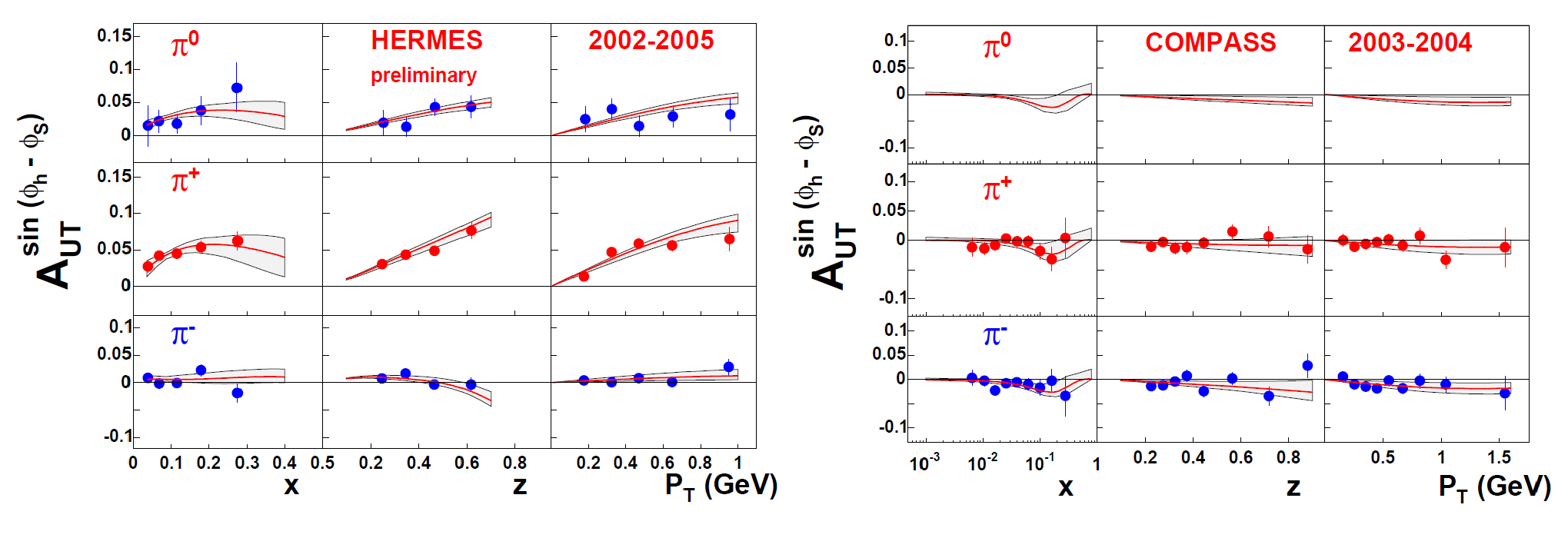 Global fit to sin (fh – fS) asymmetry in SIDIS (HERMES, COMPASS)
Comparable measurements needed for single spin asymmetries in Drell-Yan process
BUT: COMPASS (p) data do not agree with global fits (Sudakov suppression)
24
Importance of Factorization in QCD
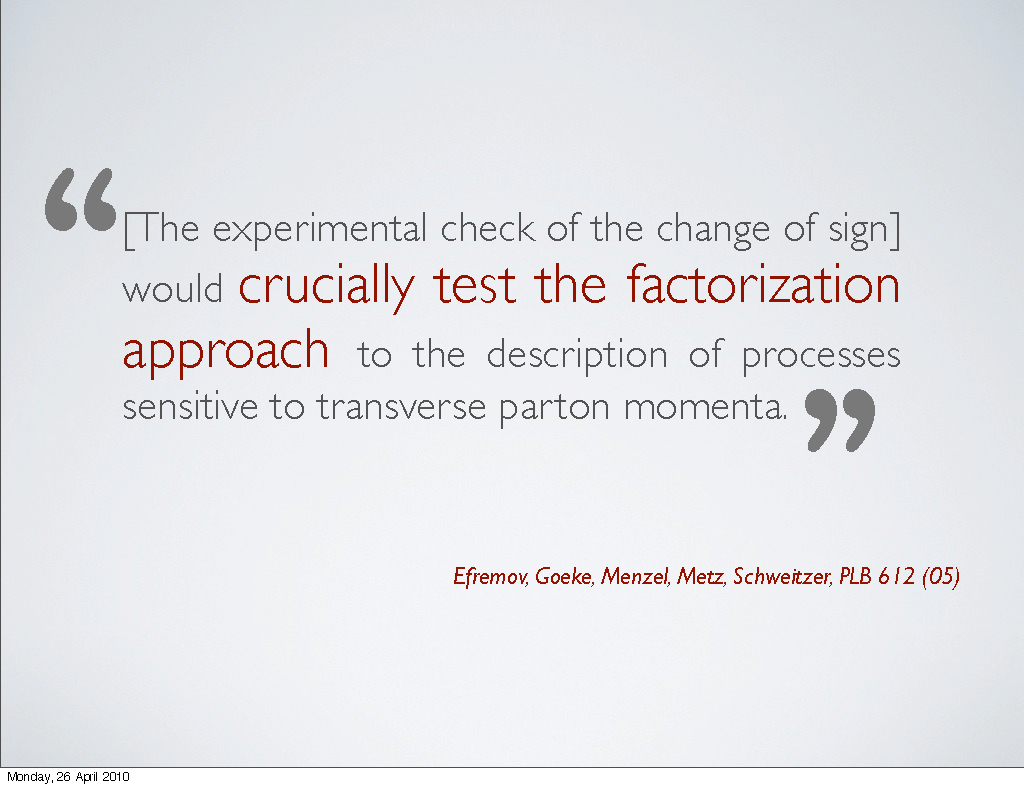 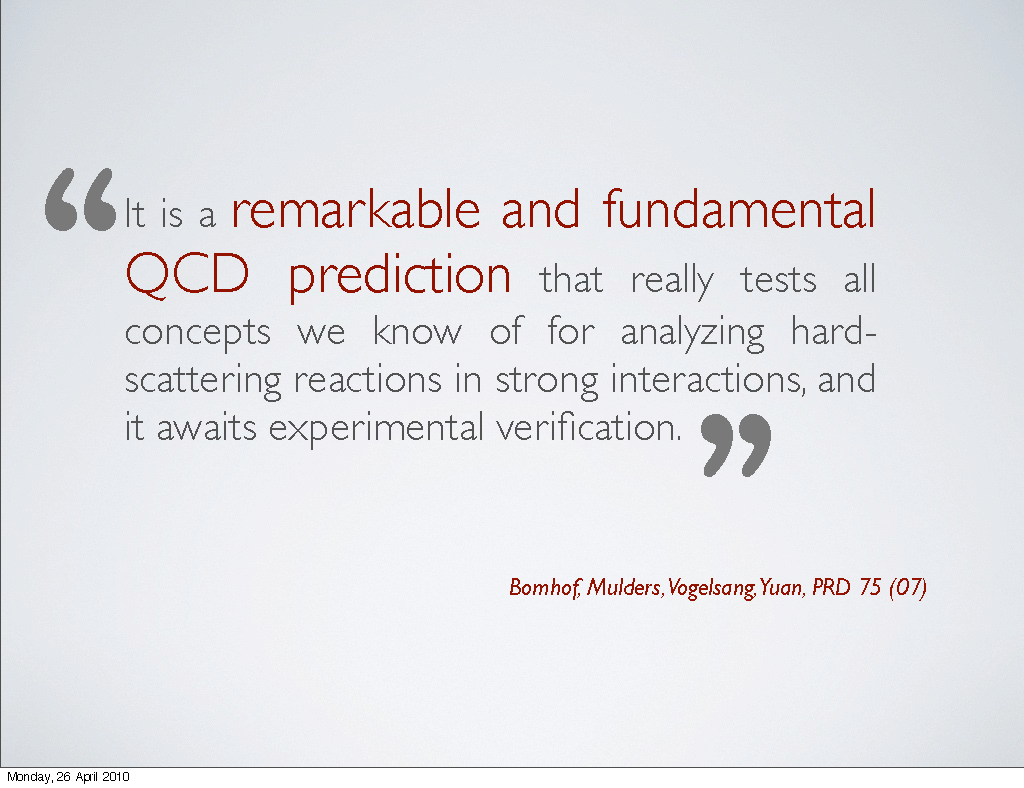 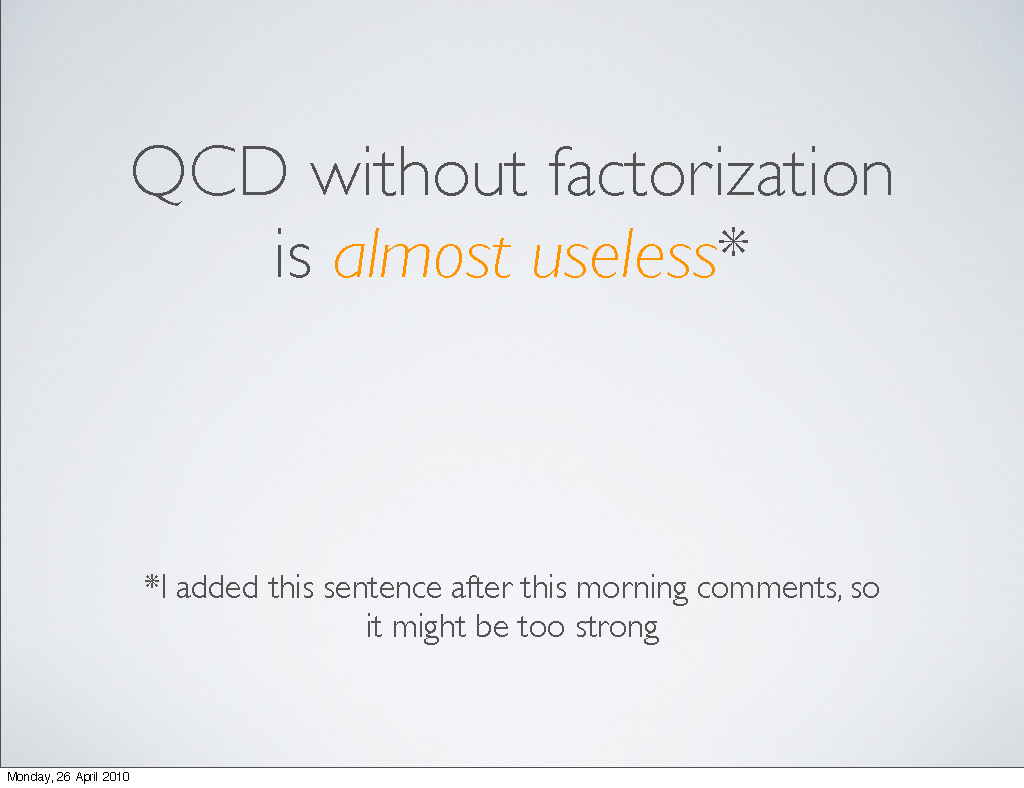 A. Bacchetta , DY workshop, CERN, 4/10
25
Polarized Drell-Yan at Fermilab Main Injector
SeaQuest di-muon Spectrometer
 fixed target experiment
 luminosity: L = 3.4 x 1035 /cm2/s
Iav = 1.6 x 1011 p/s (=26 nA)
Np= 2.1 x 1024 /cm2  
 2-3 years of running: 3.4 x 1018 pot

Polarized Beam in Main Injector
use Seaquest spectrometer
use SeaQuest target 
liquid H2 target can take ~5 x 1011 p/s (=80 nA)
1 mA at polarized source can deliver 8.1 x 1011 p/s (=130 nA)(A. Krisch: Spin@Fermi study in (1995))
Scenarios:
L = 1 x 1036 /cm2/s      (60% of available beam delivered to experiment)
L = 1.7 x 1035 /cm2/s    (10% of available beam delivered to experiment)
x-range: 
x1 = 0.3 – 0.9  (valence quarks)                 x2 = 0.1 – 0.5 (sea quarks)
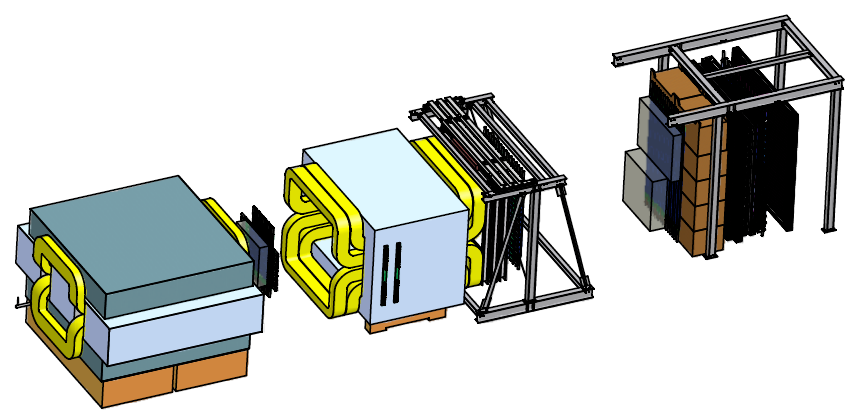 26
Planned Polarized Drell-Yan Experiments
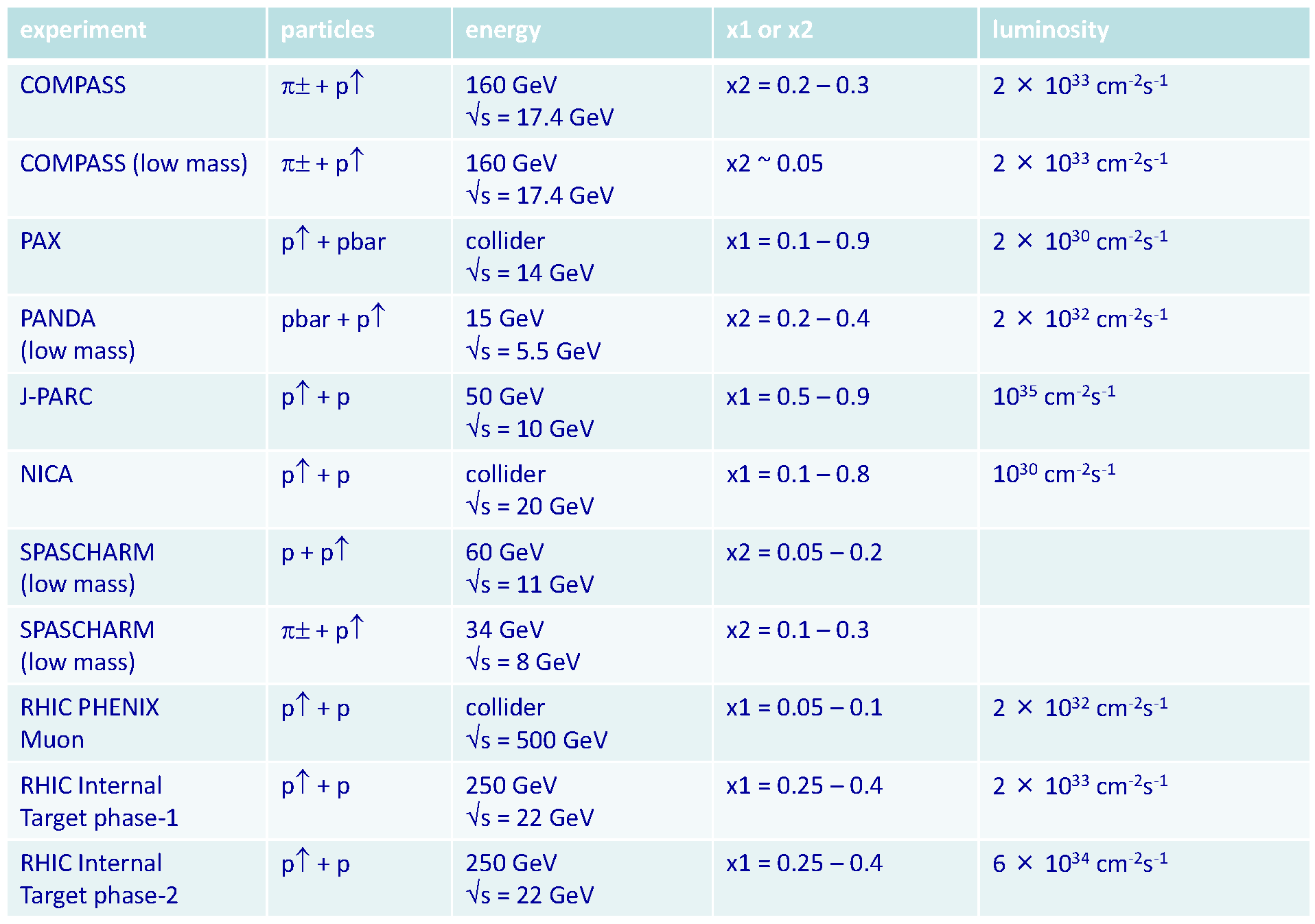 rates
Yuji Goto
April 27, 2010
DY workshop
CERN
Fermilab             p↑ + p           120 GeV             x1 = 0.3 - 0.9       ~1 x 1036 cm-2 s-1    
Main Injector                          √s = 15 GeVpolarized
  
Polarized M.I. beam intensity: 2.3 x 1012 p/pulse (w/ 2.8 s/pulse) on SeaQuest target (60% delivered to NM4) -> L = 1 x 1036 /cm2/s (SeaQuest lH2 target limited)
27
Drell-Yan fixed target experiments at Fermilab
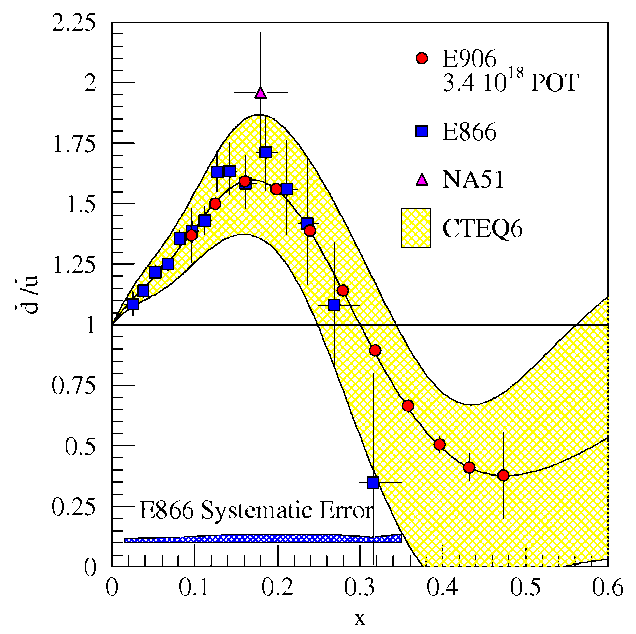 What is the structure of the nucleon?
 What is          ?
 What is the origin of thesea quarks?
 What is the high x structure of the proton?
What is the structure of nucleonic matter?
 Where are the nuclear pions?
 Is anti-shadowing a valence effect?
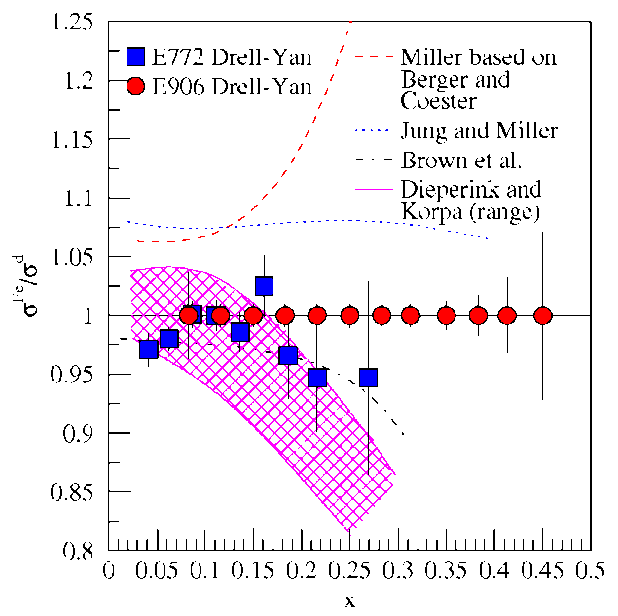 SeaQuest: 2010 - 2013
 significant increase in physics reach
Beyond SeaQuest
 Polarized Drell-Yan (beam/target)
28
[Speaker Notes: While providing direct input to the parton distributions fits, the ultimate impact of E906 will be to provide a better understanding on the physical mechanism which generates the sea of the proton.]
Thank you!
29
[Speaker Notes: In addition to D-Y ratio measurements, the absolute D-Y p-H and p-D cross sections can be determined.]
Additional Material
30
[Speaker Notes: In addition to D-Y ratio measurements, the absolute D-Y p-H and p-D cross sections can be determined.]
Drell-Yan Acceptance
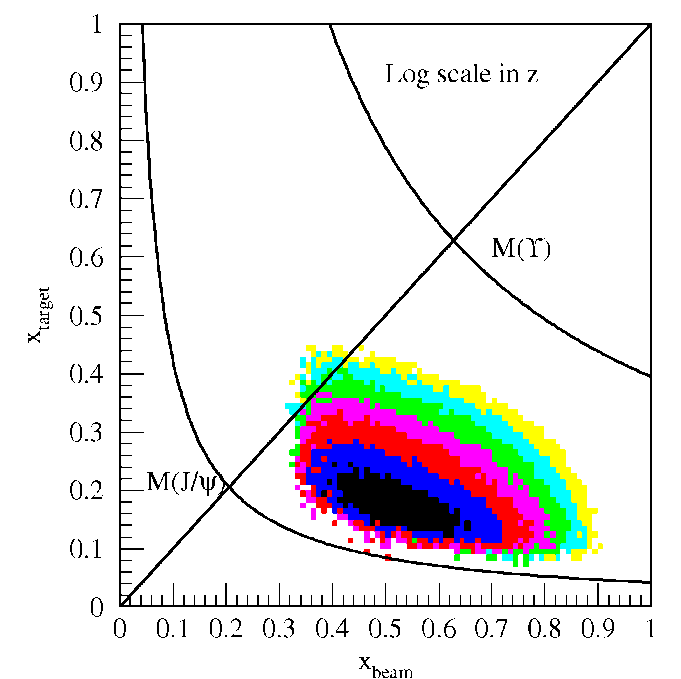 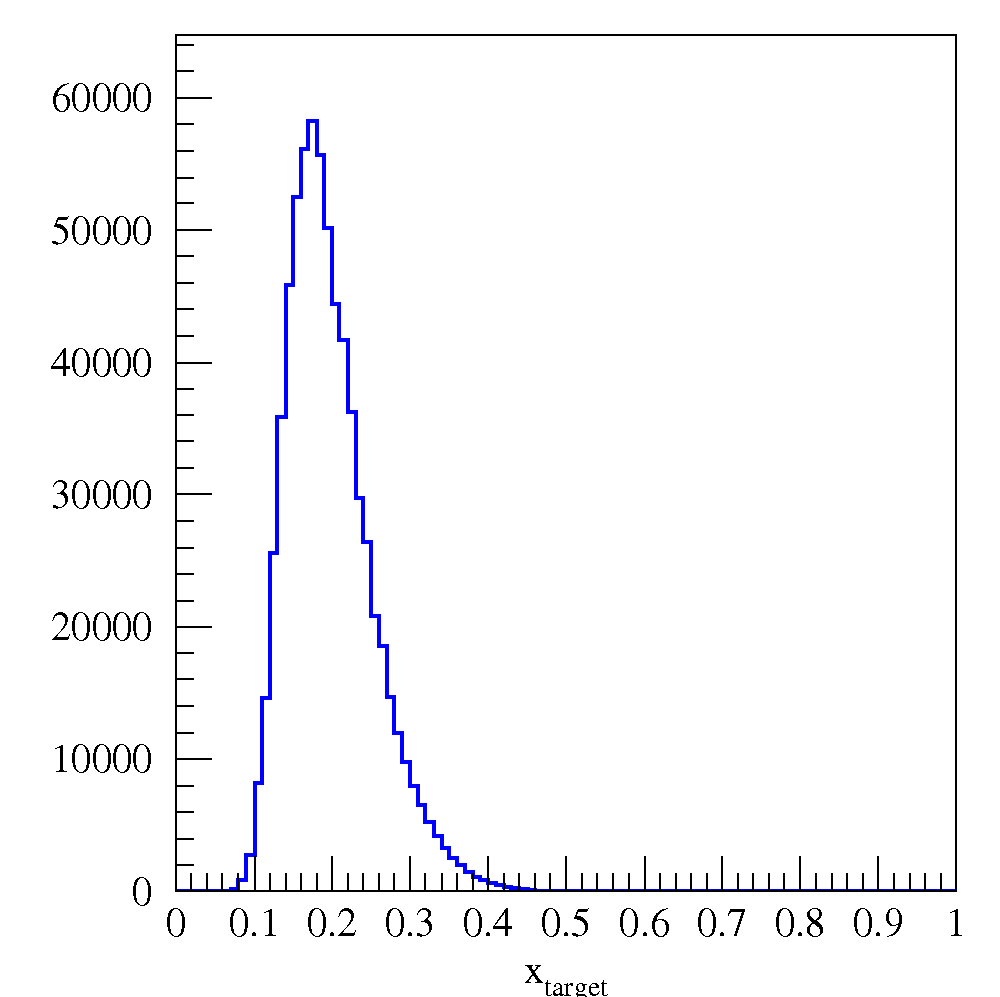 Programmable trigger removes likely J/ events
Transverse momentum acceptance to above 2 GeV
Spectrometer could also be used for J/, 0 studies
xtarget
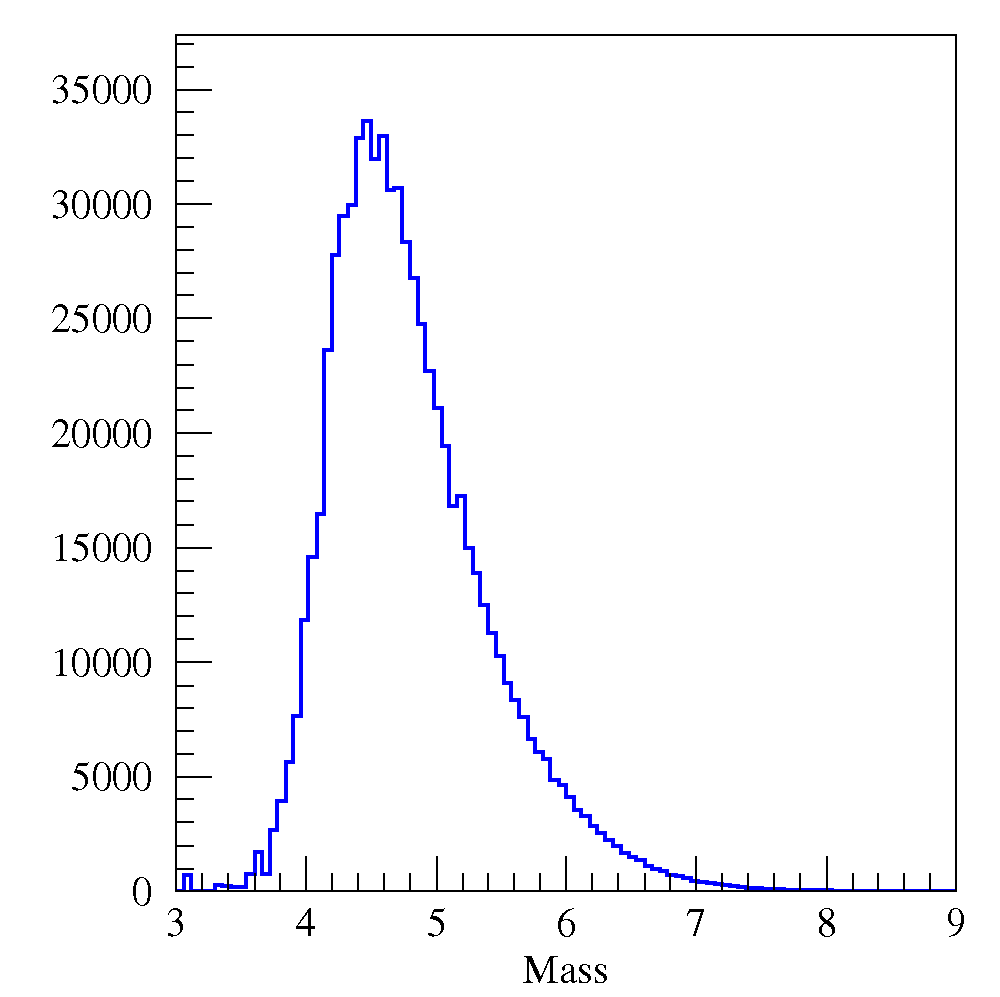 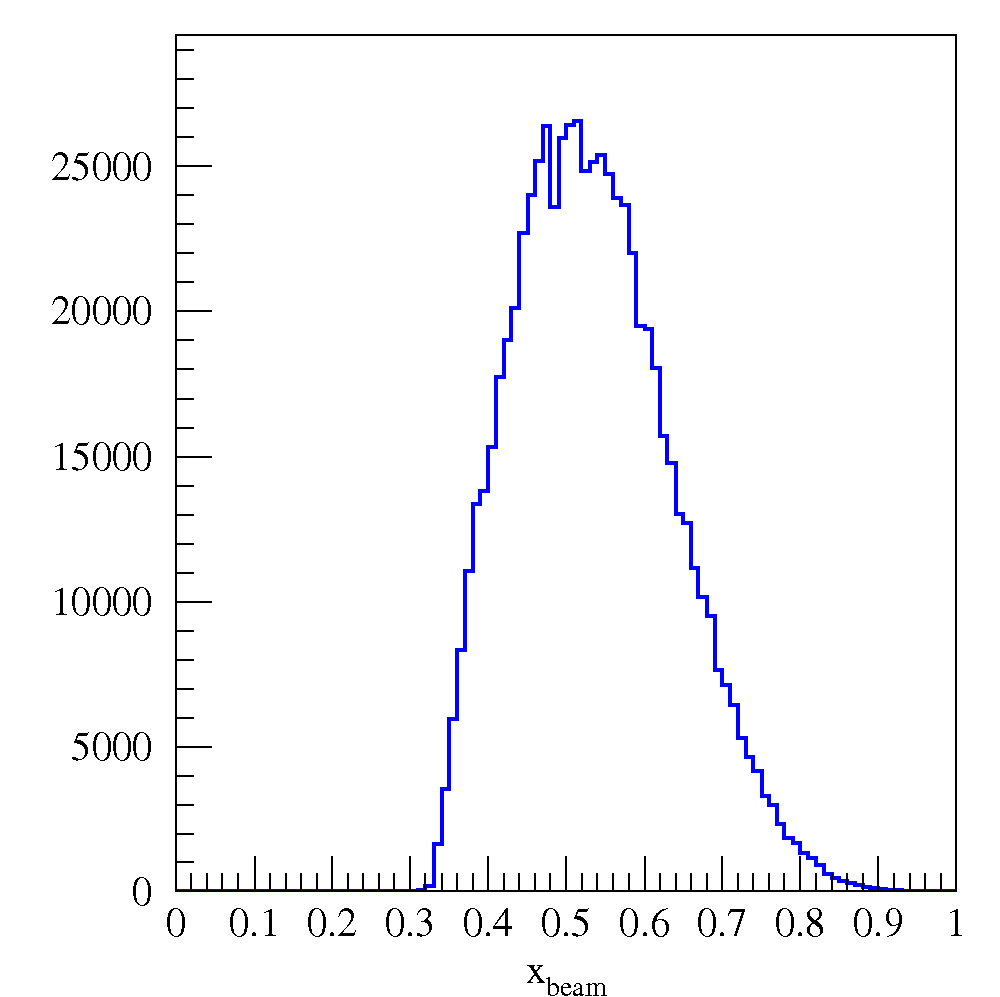 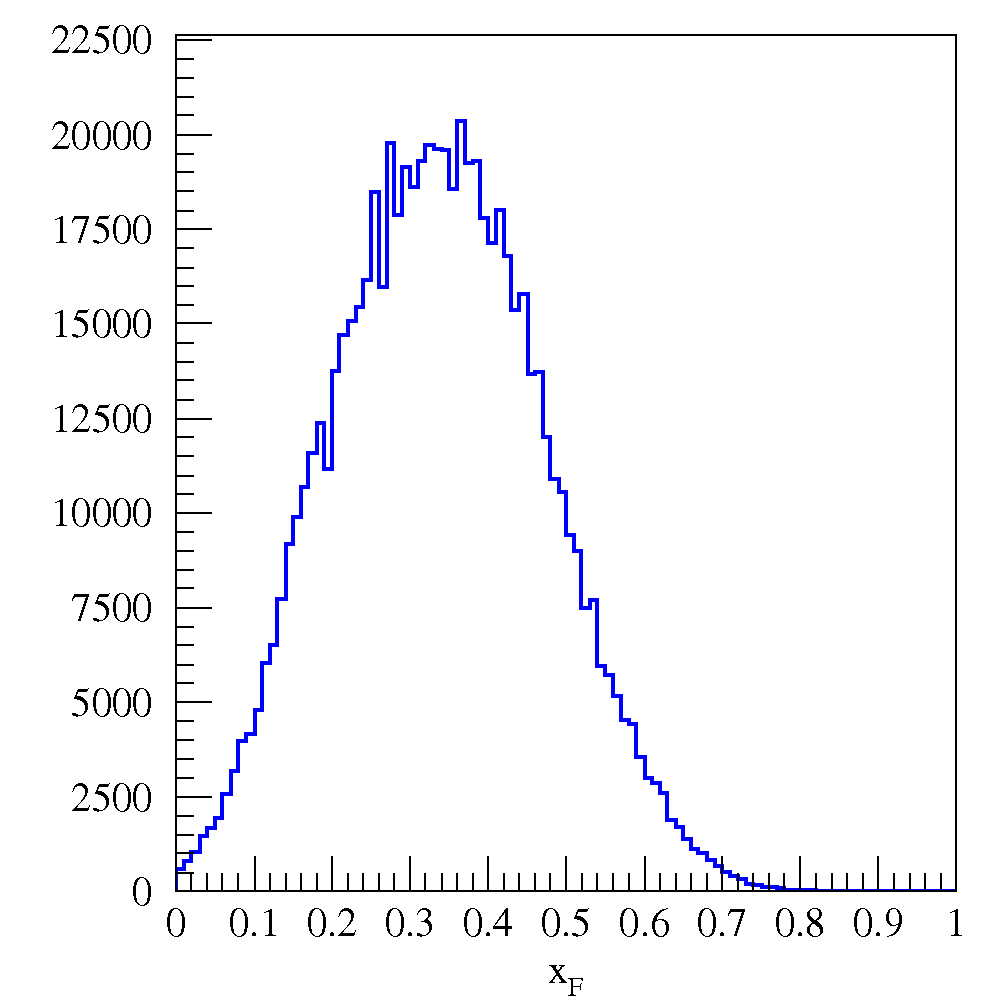 xbeam
xF
Mass
31
Detector Resolution
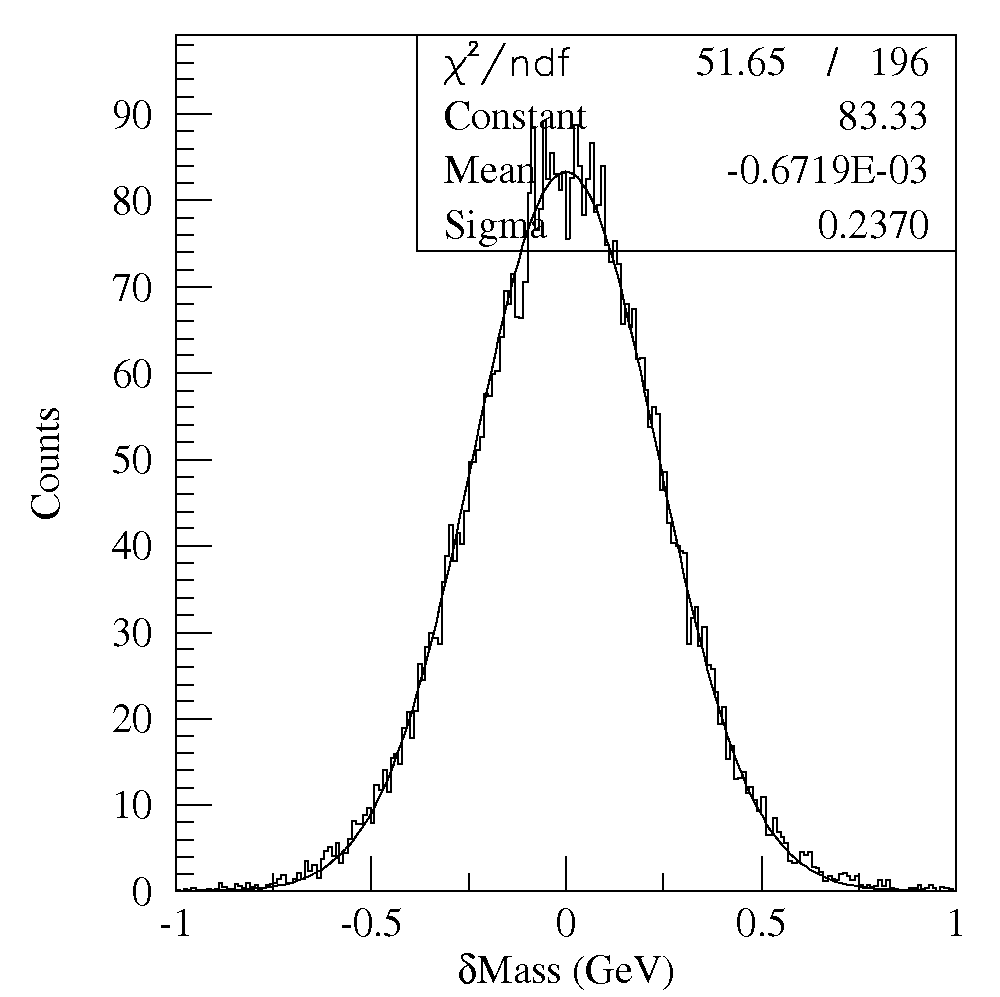 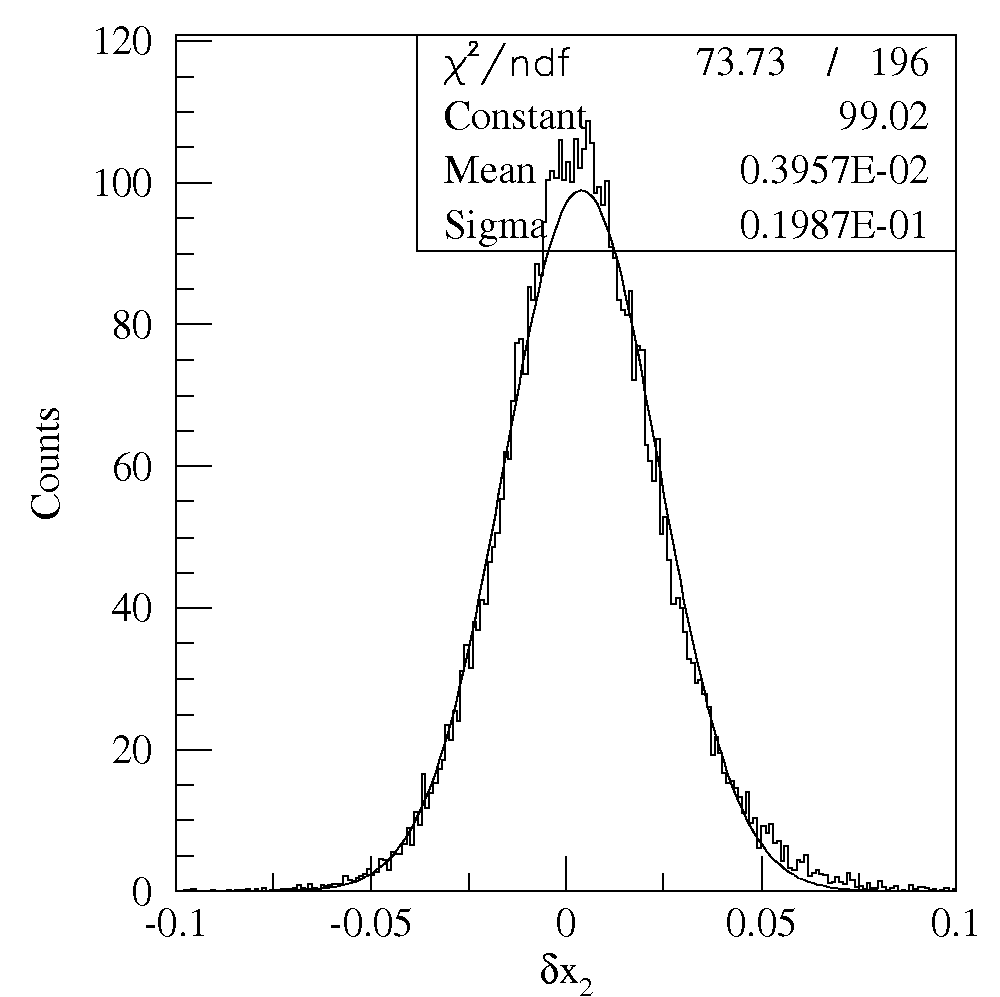 0.04 x2 Res.
240 MeV 
Mass Res.
Triggered Drell-Yan events
32
SeaQuest Projections for absolute cross sections
Measure high x structure of beam proton
large xF gives large xbeam 
High x distributions poorly understood
nuclear corrections are large, even for deuterium
lack of proton data
In pp cross section, no nuclear corrections
Measure convolution of beam and target PDF
absolute magnitude of high x valence distributions (4u+d)
absolute magnitude of the sea in target (         )(currently determined by n-Fe DIS)
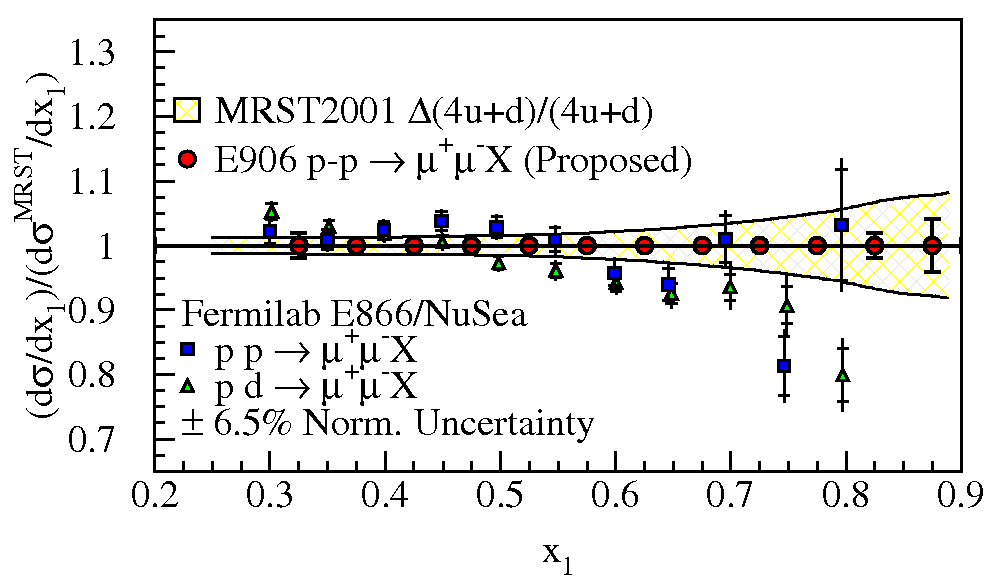 Preliminary
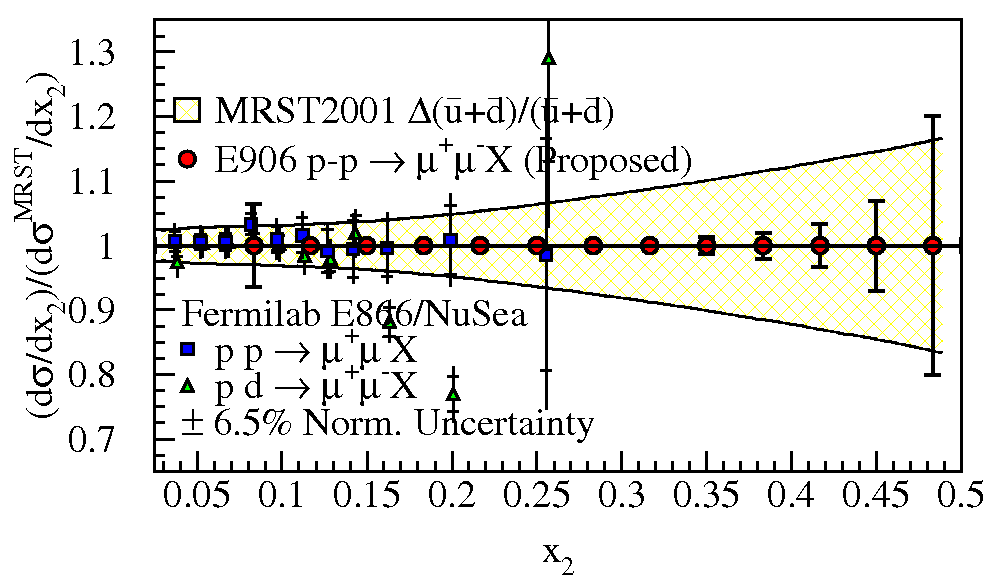 Preliminary
33
[Speaker Notes: In addition to D-Y ratio measurements, the absolute D-Y p-H and p-D cross sections can be determined.]
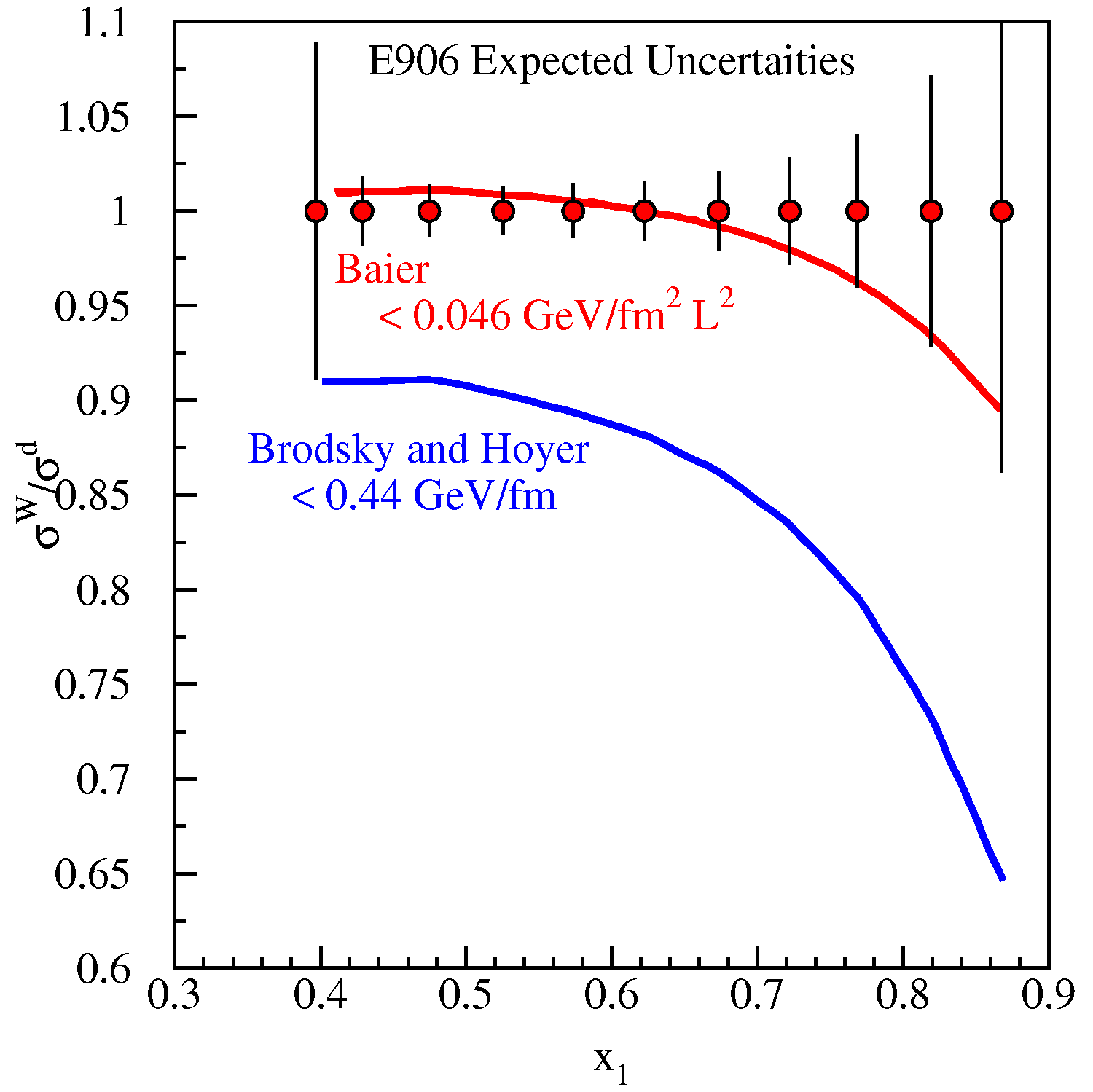 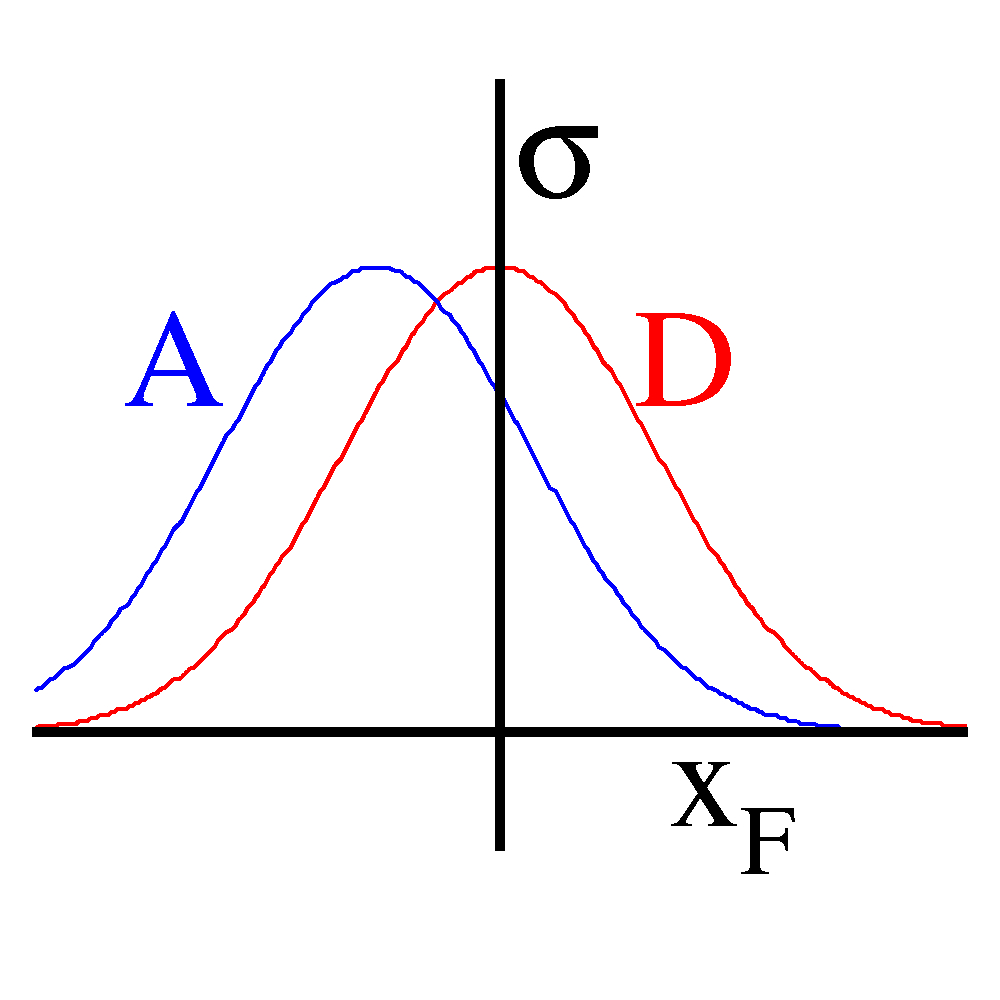 X1
E906 expected uncertainties
Shadowing region removed
Partonic Energy Loss in Cold Nuclear Matter
An understanding of partonic energy loss in both cold and hot nuclear matter is paramount to elucidating RHIC data. 
Pre-interaction parton moves through cold nuclear matter and looses energy.
Apparent (reconstructed) kinematic value (x1 or xF) is shifted
Fit shift in x1 relative to deuterium
 shift in Dx1  1/s (larger at 120 GeV)
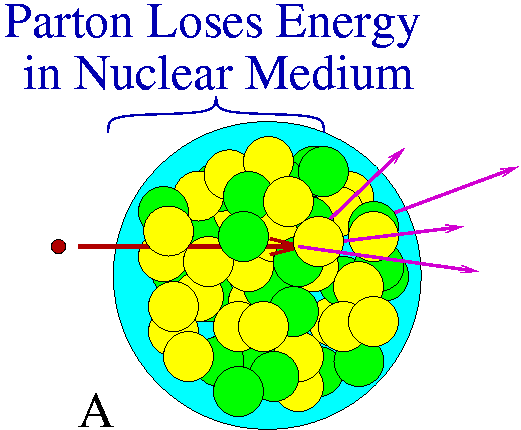 Energy loss upper limits based on E866 Drell-Yan measurement
LW10504
E906 will have sufficient statistical precision to allow events within the shadowing region, x2 < 0.1, to be removed from the data sample
34
[Speaker Notes: D-Y process provides excellent means to study interaction of fast partons traversing cold nuclei (di-mu in final state does not interact strongly in medium) -> use it to estimate energy loss of fast quarks in cold nuclear matter. 

Various forms of energy loss have been proposed, each of which can be expressed in terms of the average change in incident-parton fraction, Delta x1, prior to the collision vs A.

Baier et al have model that goes with shift in x_1 as –k/s * A^(2/3)
While Brodsky and Hoyer (and Galvin and Milana) have a dependence of –k/s * A(1/3)

Ultimate sensitivity will be limited by our ability to separate incident-parton energy loss from nuclear modifications of target anti-quark distributions.]
Next-to-Leading Order Drell-Yan
Next-to-leading order diagrams complicate the picture
These diagrams are responsible for 50% of the measured cross section
Intrinsic transverse momentum of quarks (although a small effect, l > 0.8)
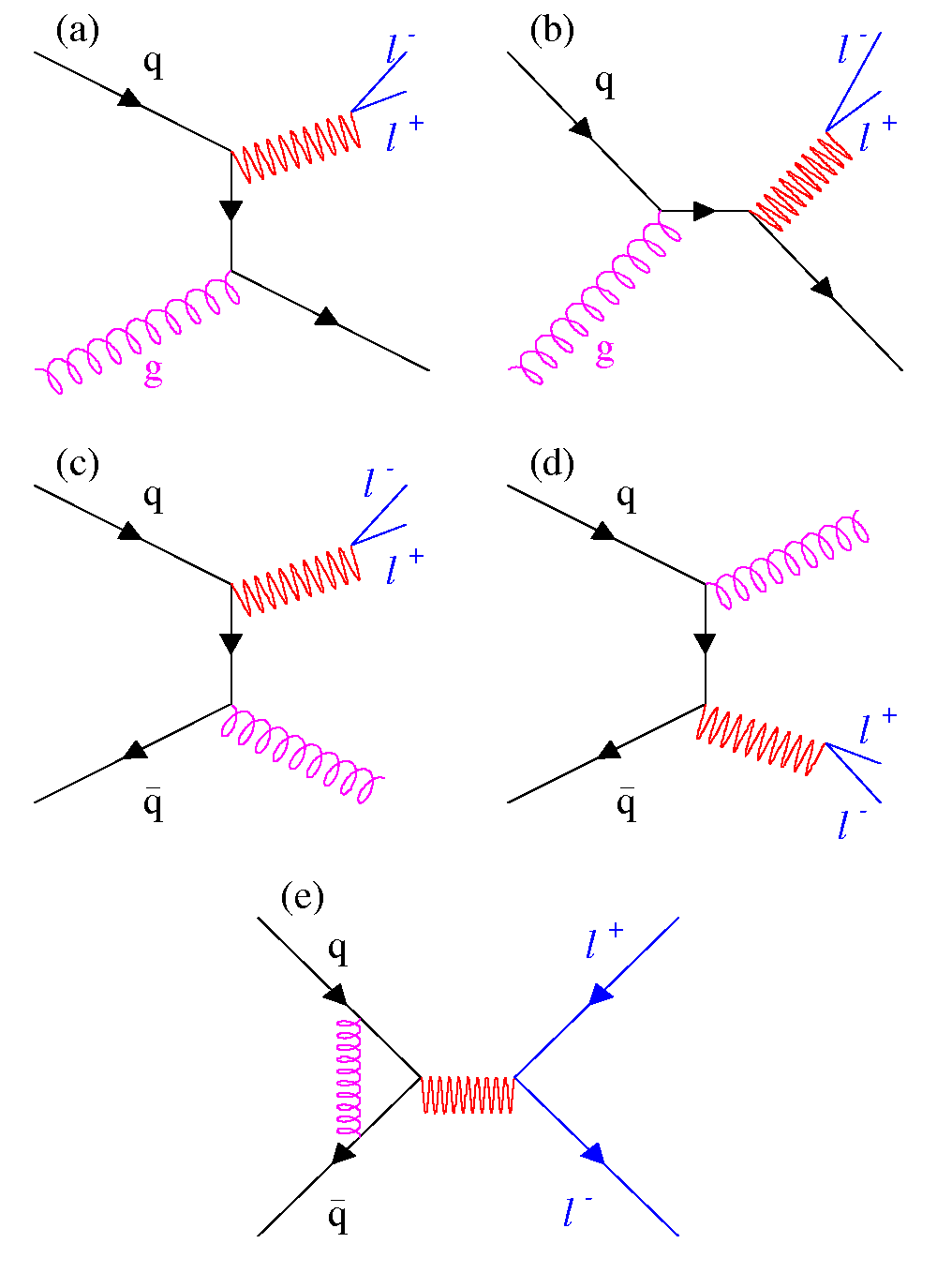 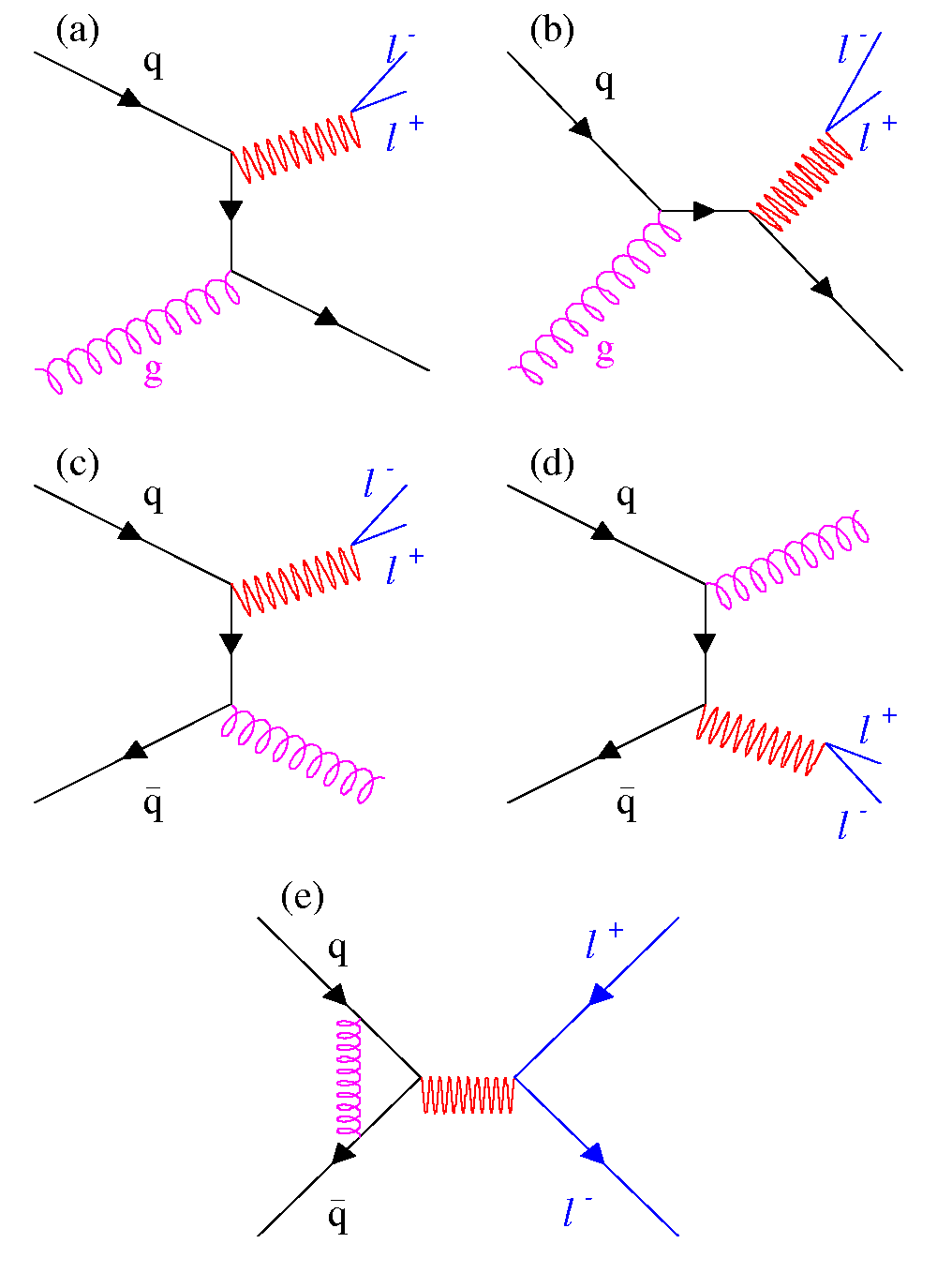 35
Drell-Yan Mass Spectra
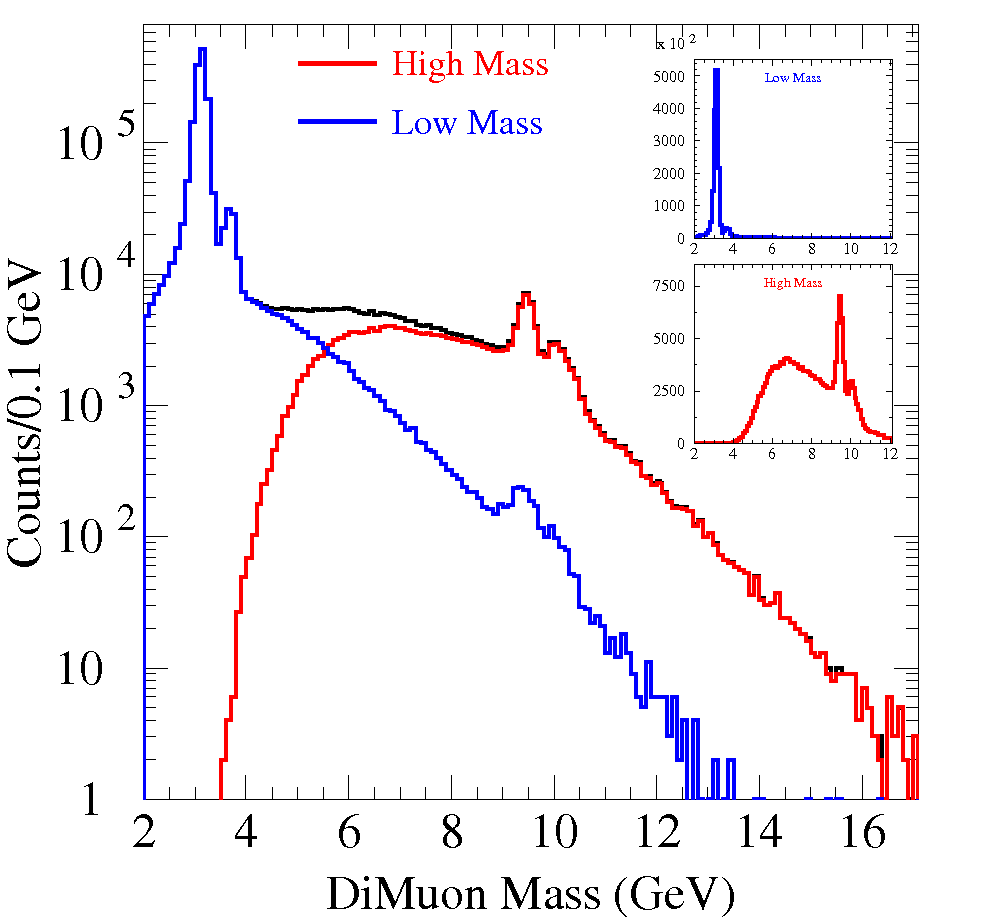 Data From Fermilab E-866/NuSea
800 GeV proton beam on hydrogen target
Edge of Spectrometer Acceptance
36
Drell Yan Process
Similar Physics Goals as SIDIS: 
 parton level understanding of nucleon
 electromagnetic probe  
                Timelike (Drell-Yan)                vs.       spacelike (DIS) virtual photon
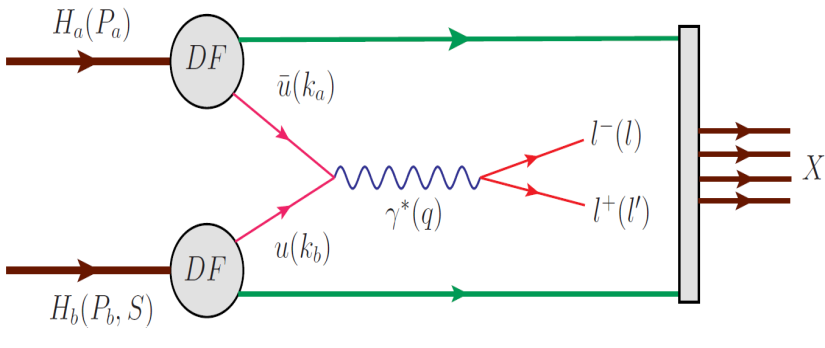 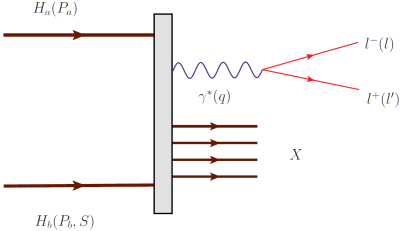 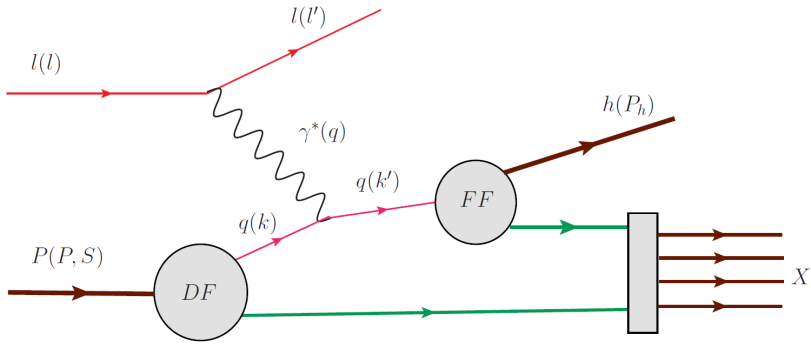 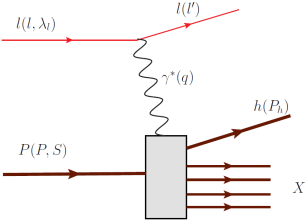 Drell-Yan
SIDIS
A. Kotzinian, DY workshop, CERN, 4/10
Cleanest probe to study hadron structure:
 hadron beam and convolution of parton distributions 
 no QCD final state effects 
 no fragmentation process
 ability to select sea quark distribution
 allows direct production of transverse momentum-dependent distribution (TMD)   functions (Sivers, Boer-Mulders, etc)
37
[Speaker Notes: Assuming factorization is valid in QCD, Drell-Yan can be written as a hard scattering process, and the direct production of two transverse momentum-dependent distribution (TMD) functions (Sivers, Boer-Mulders, etc); and SIDIS allows to measure convolution of DF with FF.

If universality is valid in QCD, DF in D-Y and SIDIS are identical.]
Sivers Function Measurements
T-odd observables
 SSA observable ~                      odd under naïve Time-Reversal 
 since QCD amplitudes are T-even, must arise from interference  (between spin-flip and non-flip amplitudes with different phases) 
Cannot come from perturbative subprocess xsec at high energies: 
 q helicity flip suppressed by 
 need      suppressed loop-diagram to generate necessary phase
 at hard (enough) scales, SSA’s must arise from soft physics
A T-odd function like        must arise from interference  (How?)



 soft gluons: “gauge links” required for color gauge invariance
 such soft gluon interactions with the soft wavefunction arefinal (or initial) state interactions … and maybe process dependent!
 leads to sign change:
Brodsky, Hwang & Smith (2002)
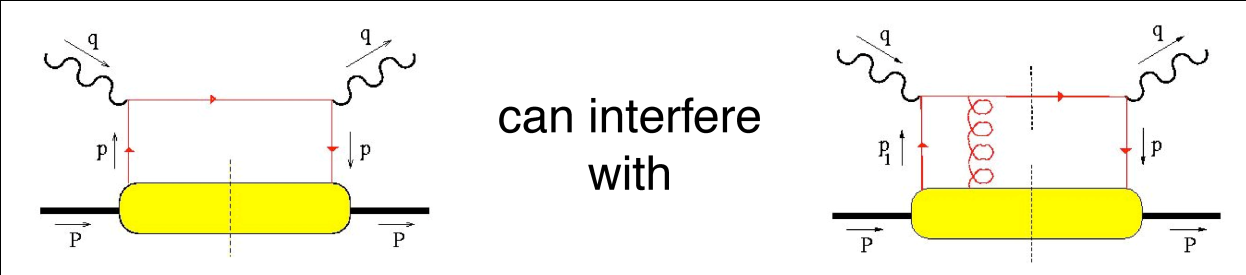 and produce a T-odd effect!
(also need           )
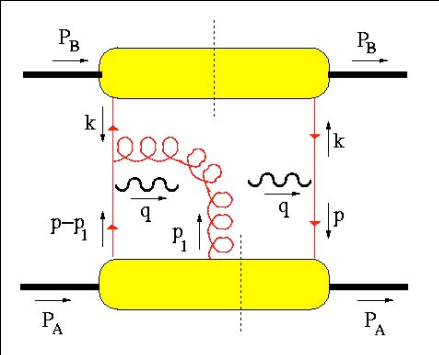 e.g. Drell-Yan)
38
[Speaker Notes: A T-odd function like the Sivers function must arise from interference. But a leading twist distribution function is just a forward scattering amplitude, how can it contain an interference?

But because of the data, and the vigorous theoretical effort surrounding these data, Brodksy, Hwang and Smith re-examined the factorization theorem and found that for the case of TMD PDFs, one has to be careful to include these diagrams, where a soft gluon re-interacts between the struck quark and the proton

While in DIS this final state interaction is attractive, in D-Y the initial state interaction is repulsive, leading to a sign change]